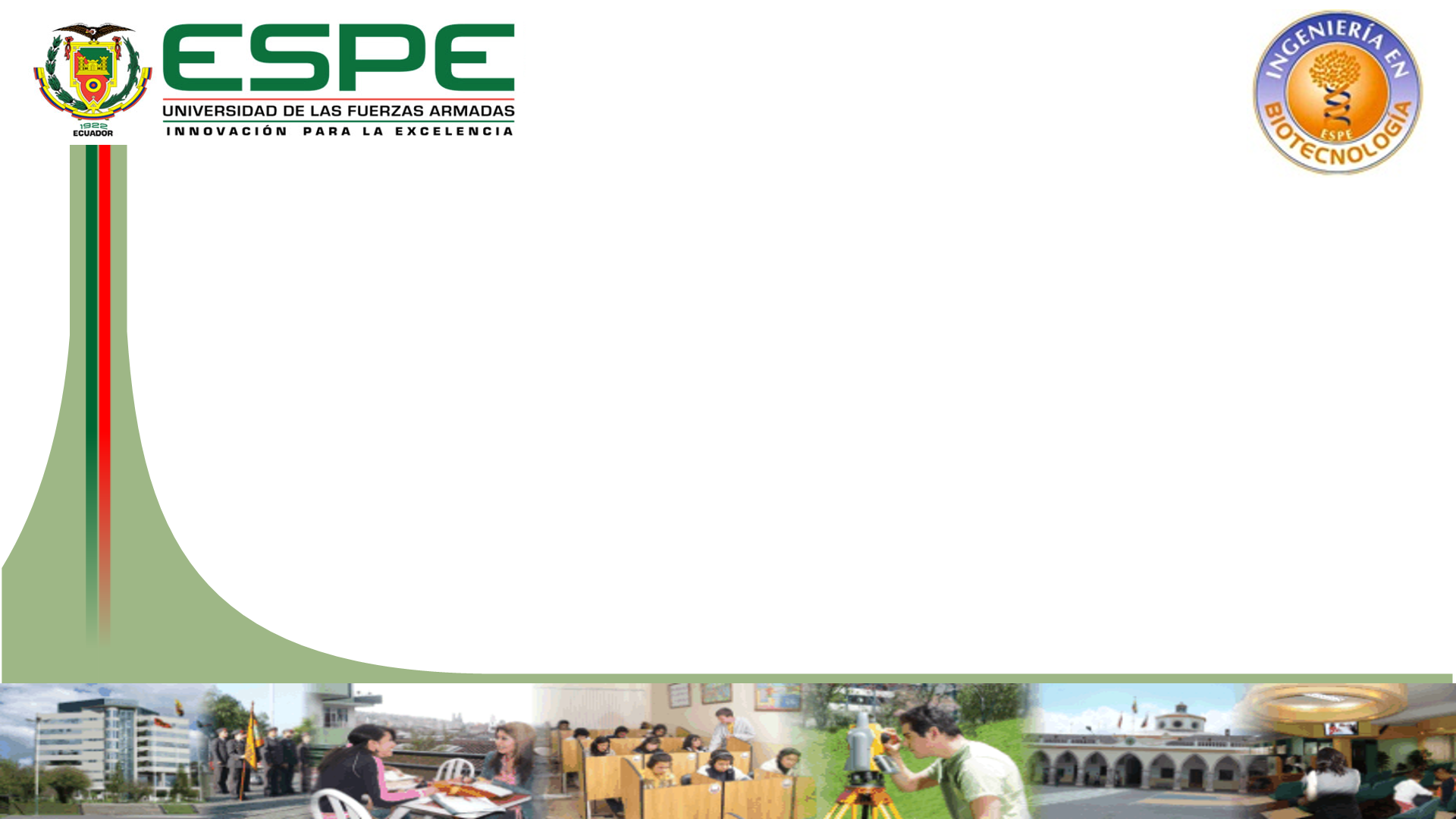 DEPARTAMENTO DE CIENCIAS DE LA VIDA Y DE LA AGRICULTURA
CARRERA DE INGENIERÍA EN BIOTECNOLOGÍA
TRABAJO DE TITULACIÓN, PREVIO A LA OBTENCIÓN DEL TÍTULO DE INGENIERA EN BIOTECNOLOGÍA
“Diseño de un control biológico para el hongo Fusarium oxysporum f.sp. cubense, agente causal del Mal de Panamá, empleando Pseudomonas fluorescens recombinante para la sobreexpresión de sideróforo.”
Elaborado por:  Camila Ivonne Velandia Revelo 
Director: Francisco Flores , Ph.D.
Sangolquí 
2021
[Speaker Notes: Muy buenas tardes miembros del tribunal, amigos y familiares que me acompañan a la presentación de mi proyecto de investigación, que tiene como titulo ………………..]
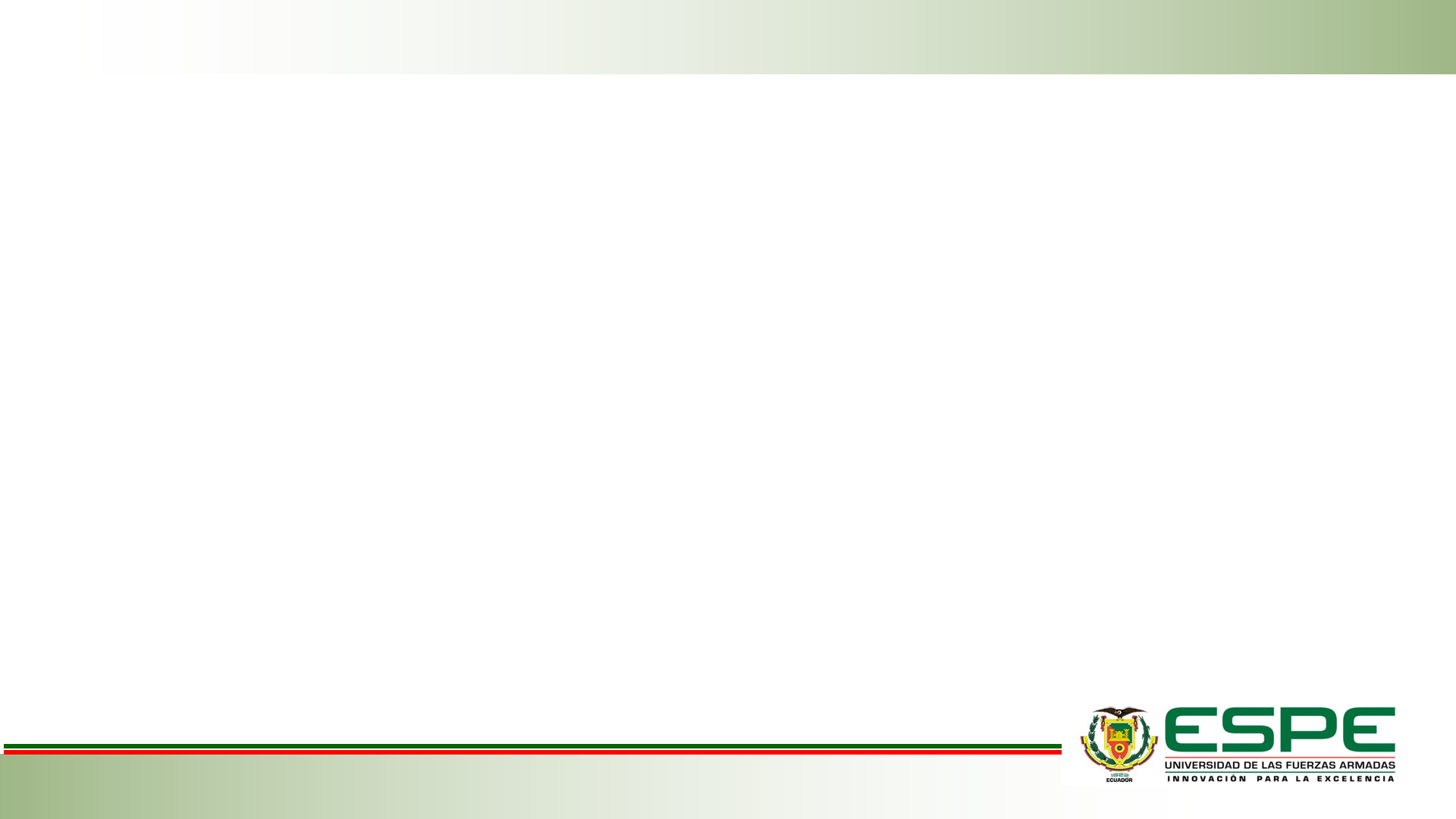 INTRODUCCIÓN
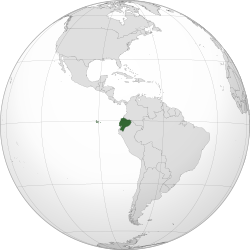 Exportación al mercado de la unión europea de 40%
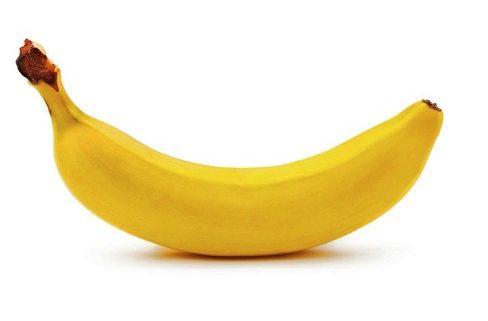 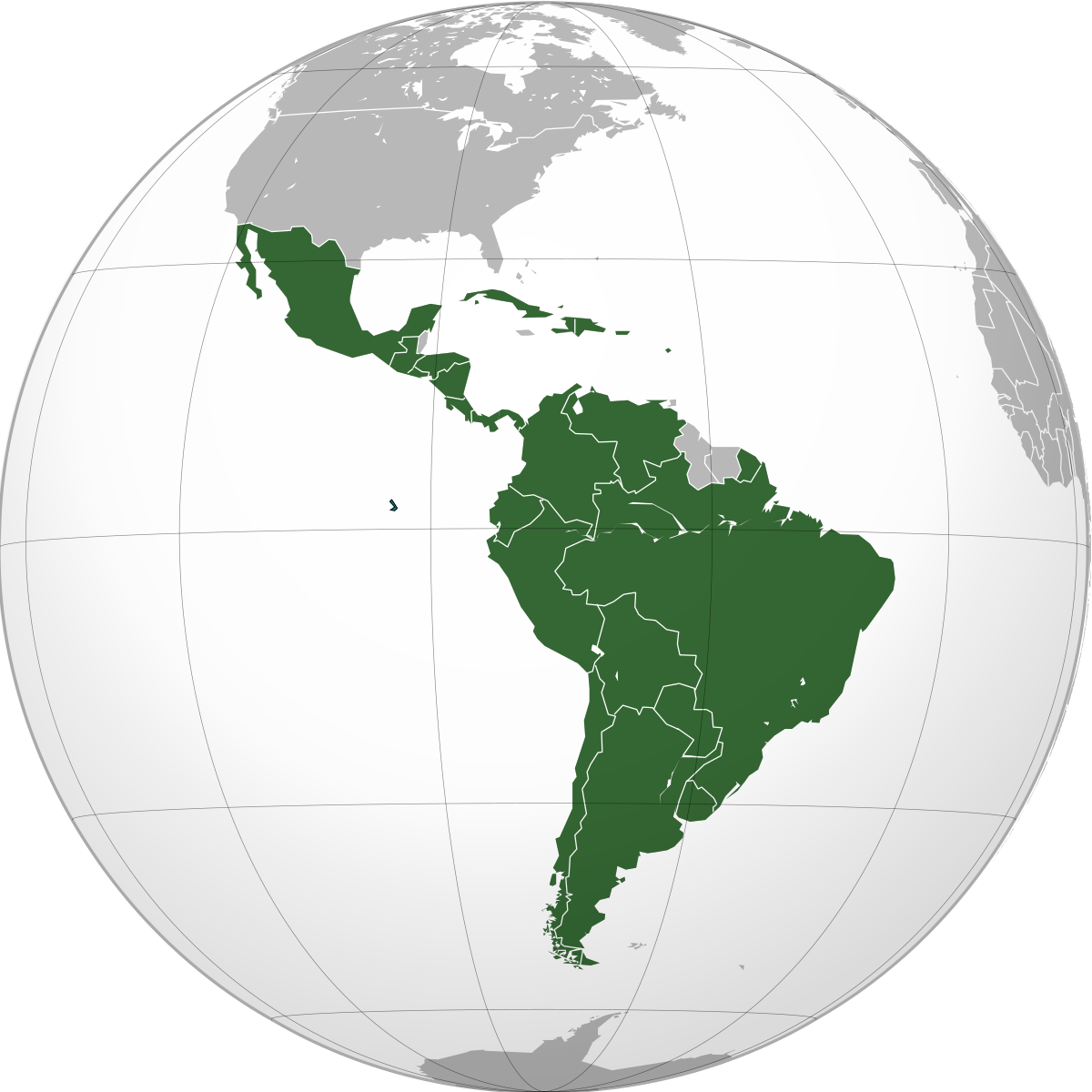 90-95 millones de toneladas de banano al año
12.3 millones de habitantes viven directamente de la producción de los cultivos
(Sotomayor, 2012)
1
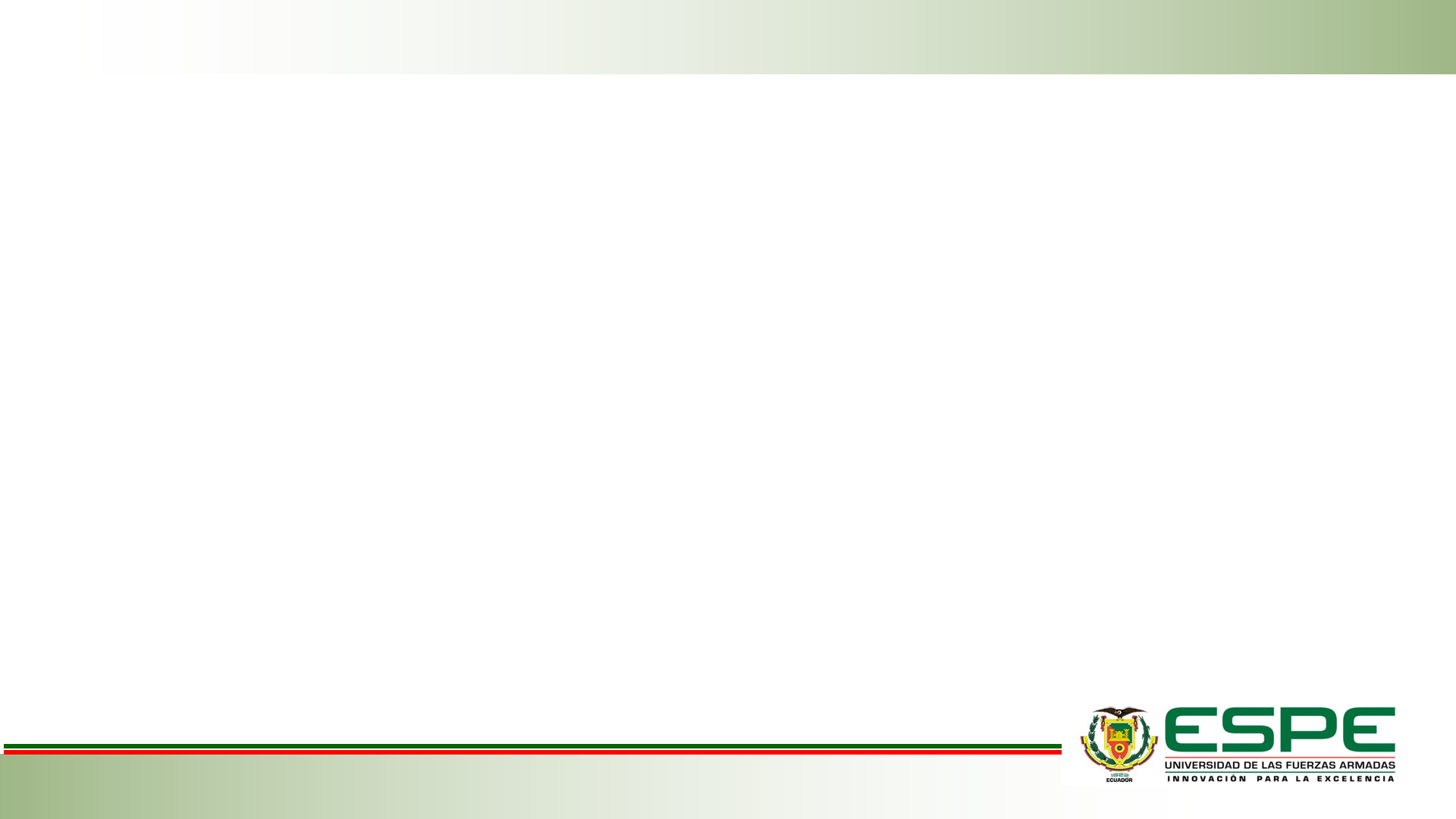 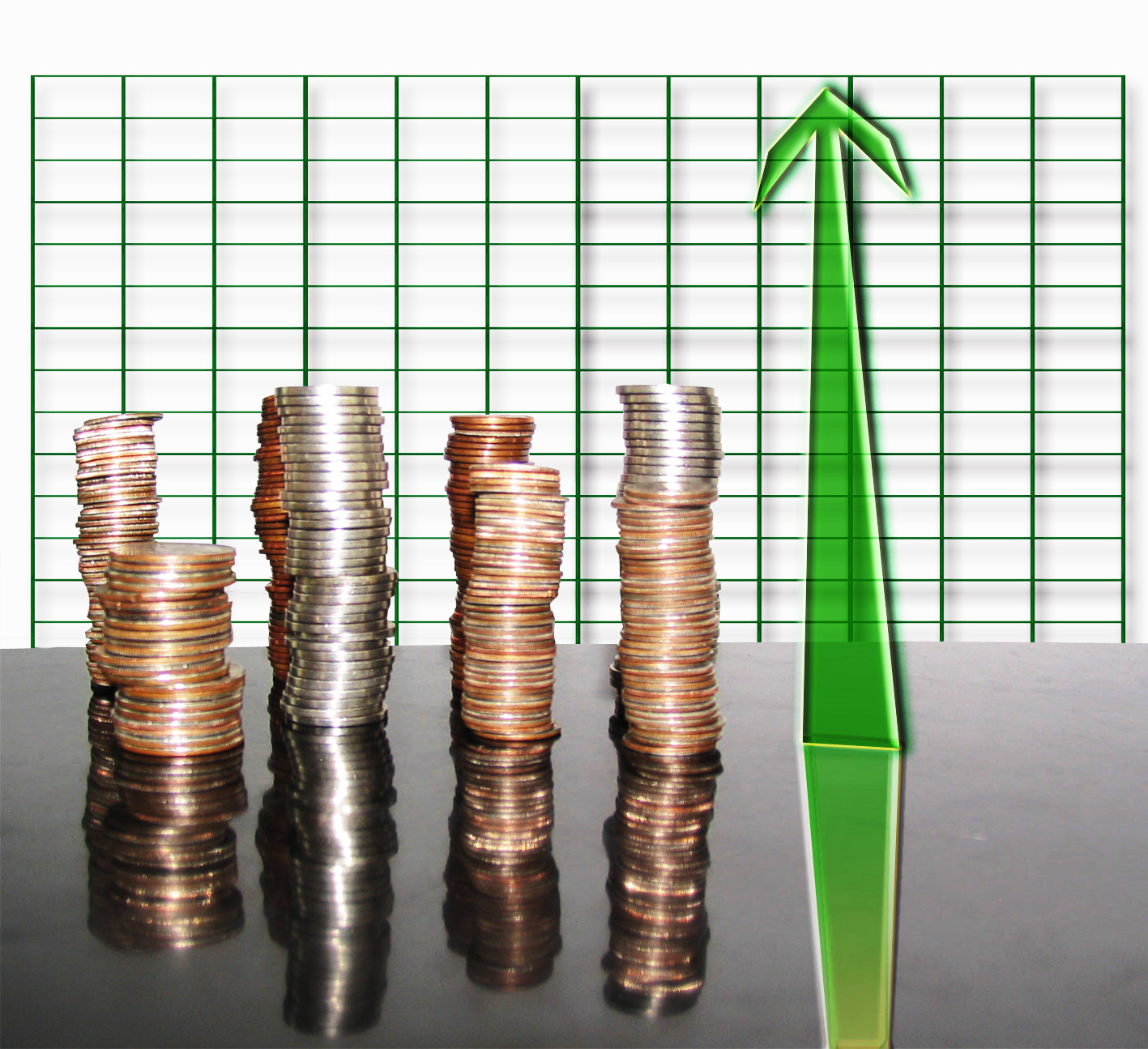 90 millones de dólares por concepto de impuestos al estado
1900 millones de dólares en  ingresos por concepto de divisas
(López & Zapata, 2019)
2
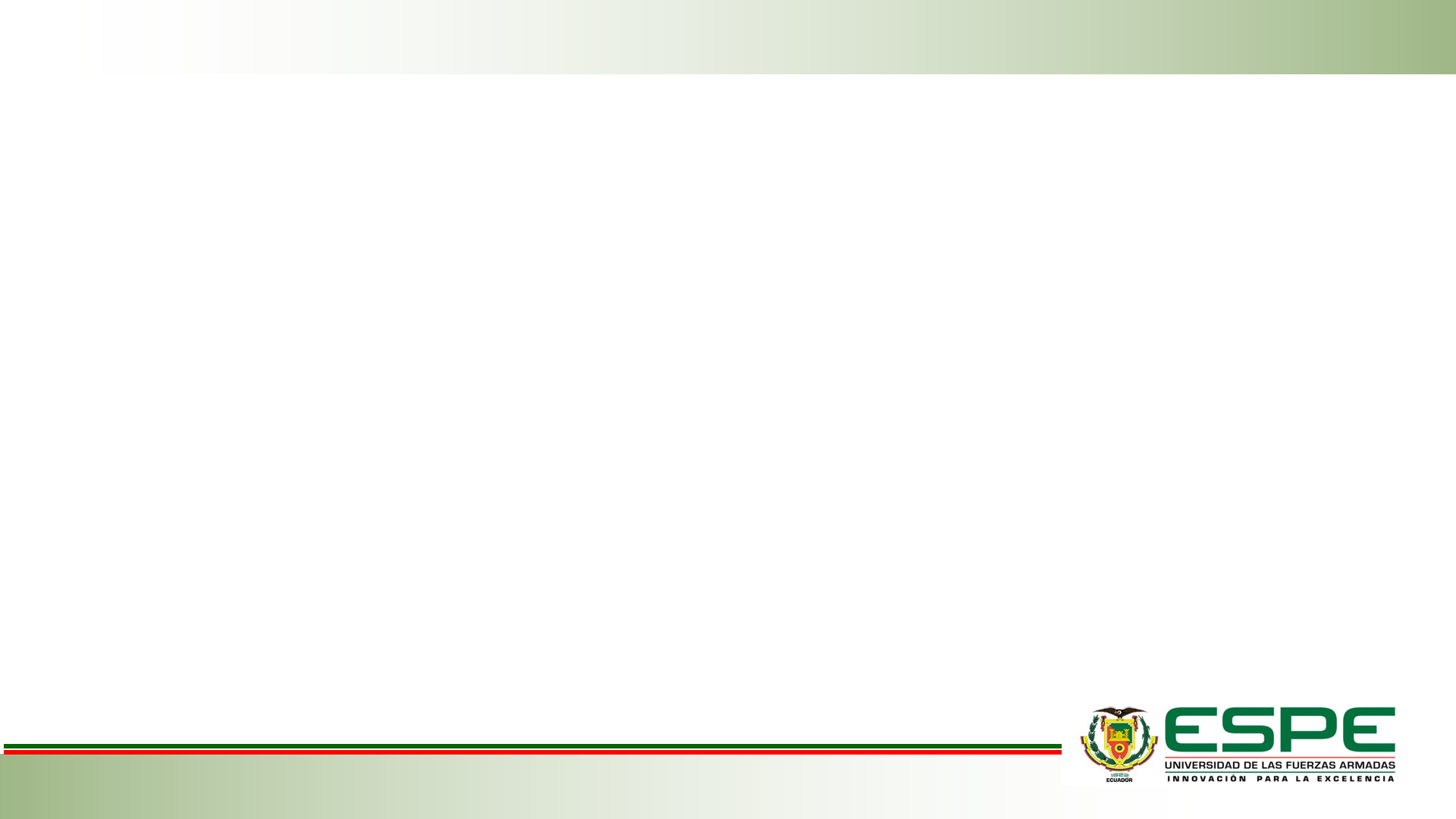 FOCRT4
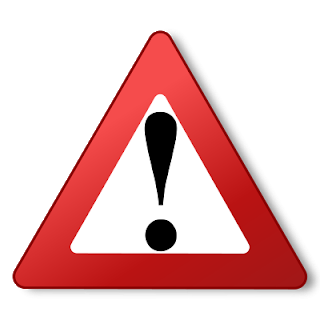 Fusarium oxysporum f.sp. cubense
Calidad
 y Producción
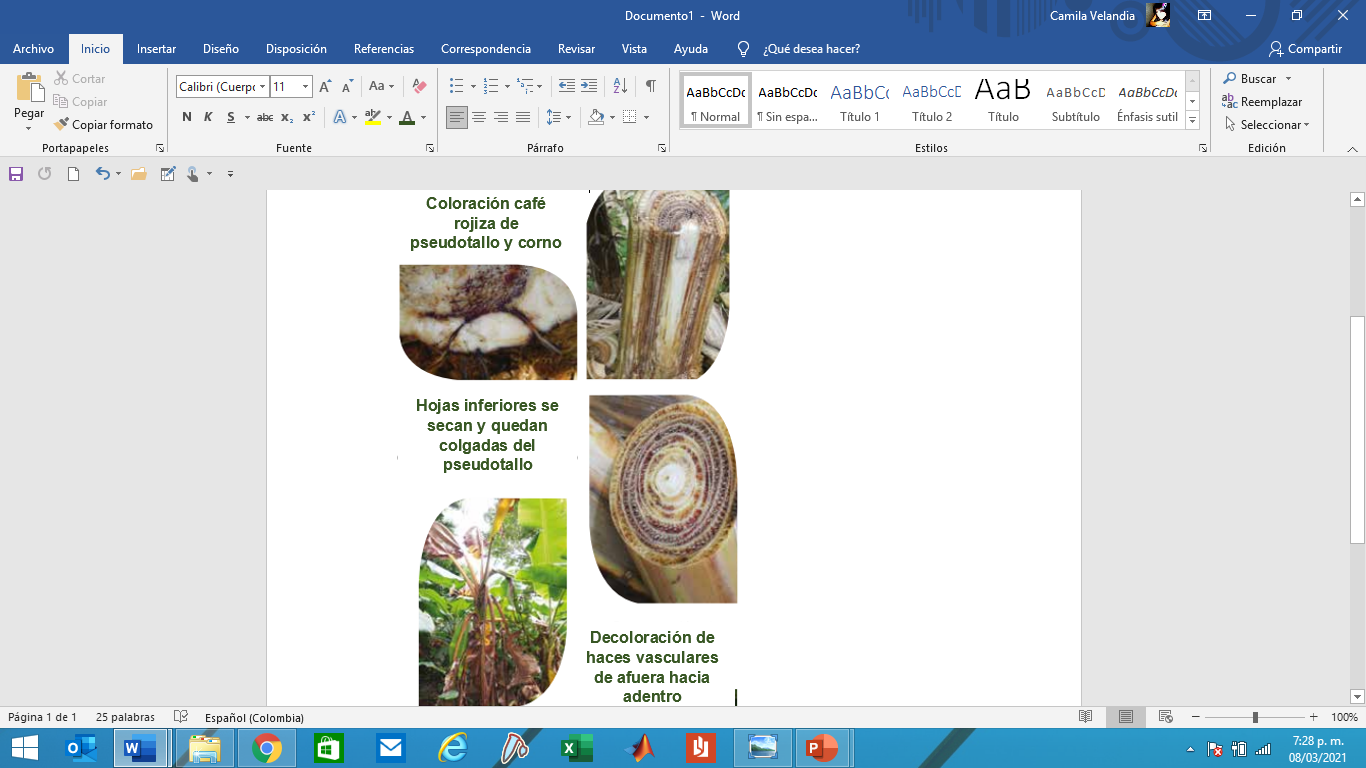 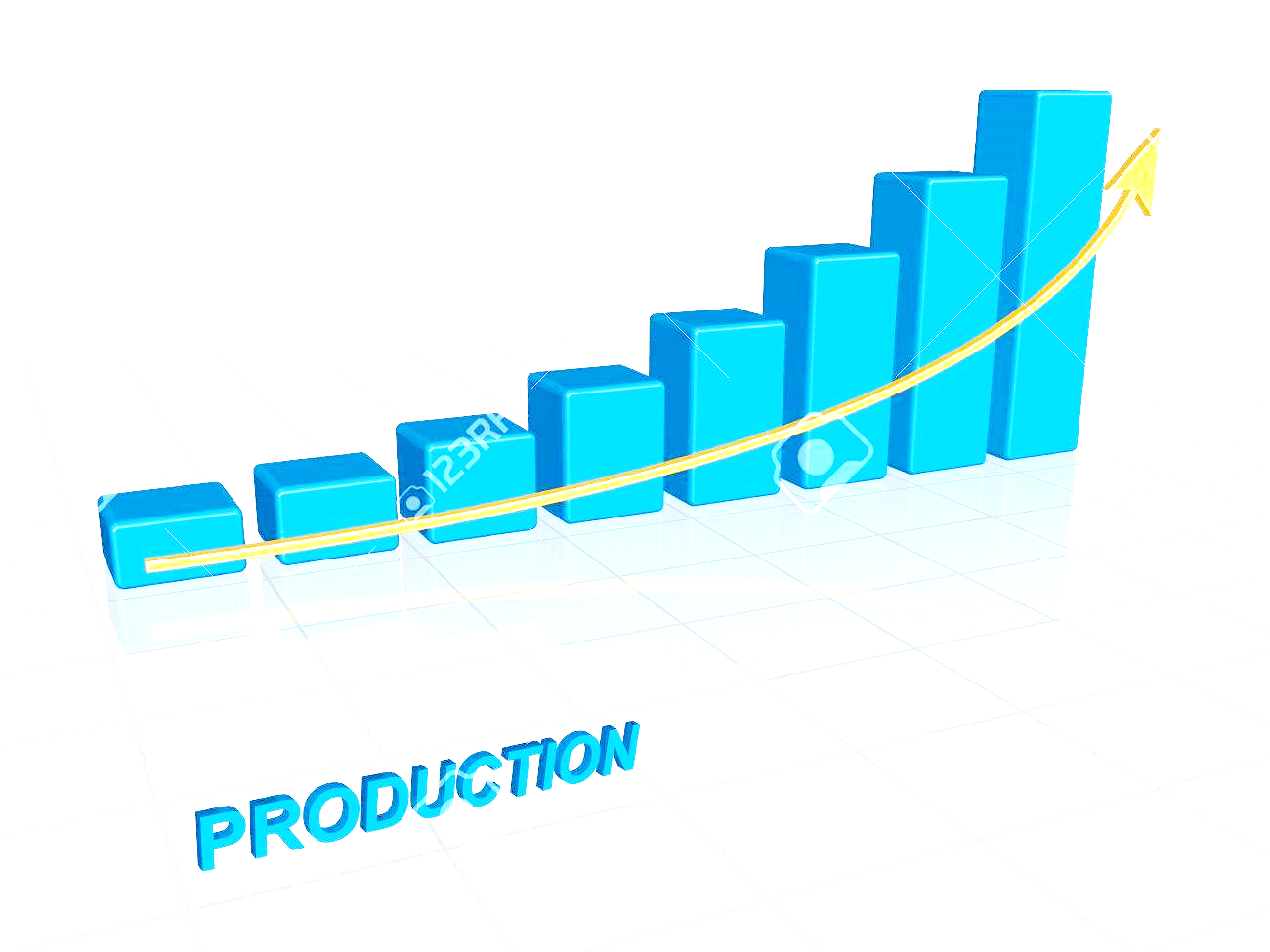 Mediados del siglo XX acabó con la industria bananera en América Central y el Caribe.
FOCR1
(Sotomayor, 2012)
3
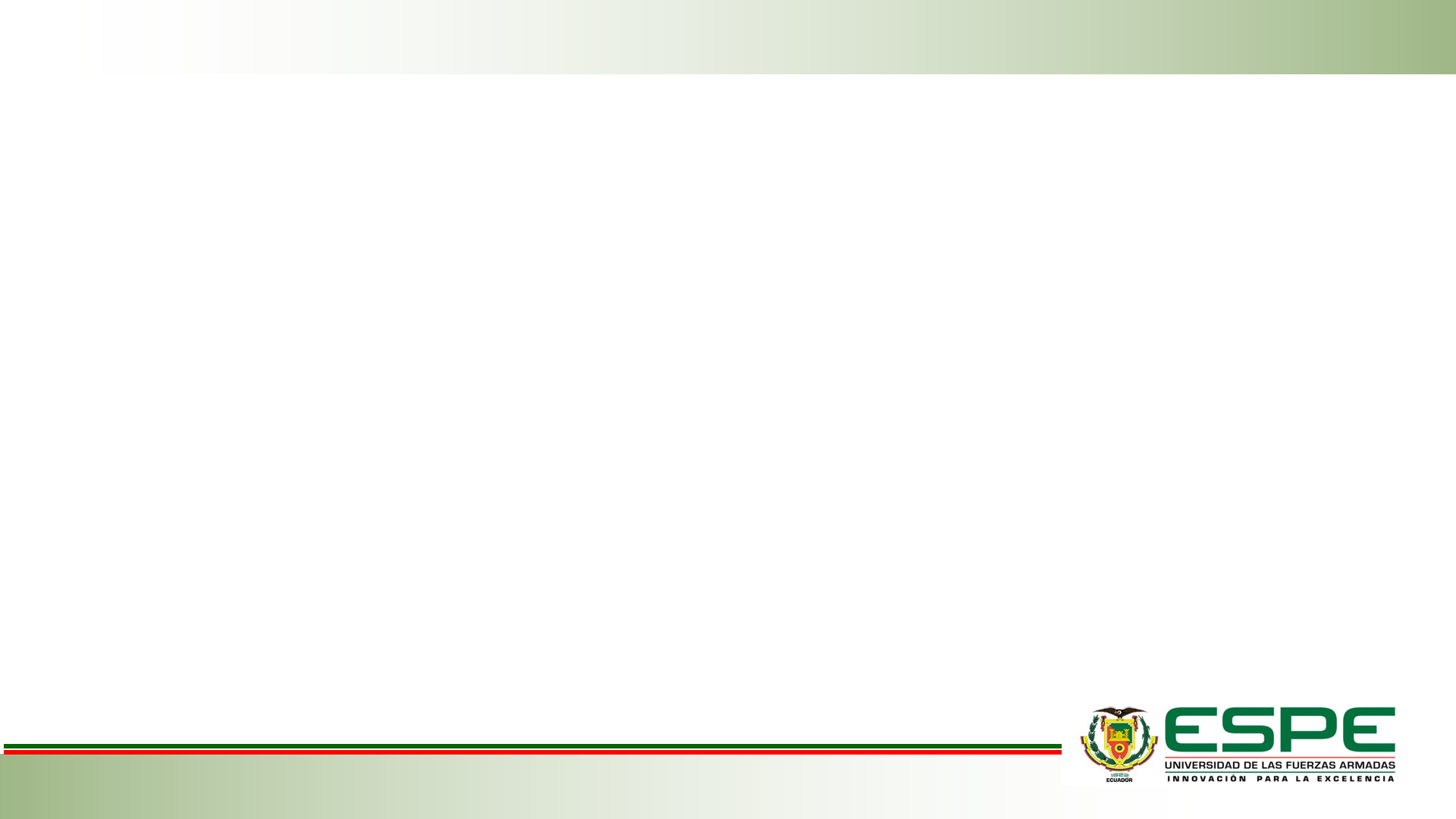 Actualidad
Principales variedades producidas en el país para exportación.
Fusarium oxysporum  infecta estas variedades especialmente FOCRT4
Ninguna variedad producida en el país es resistente a esta raza de FOC.
(Instituto de Promoción de Exportaciones e Inversiones, 2013)
4
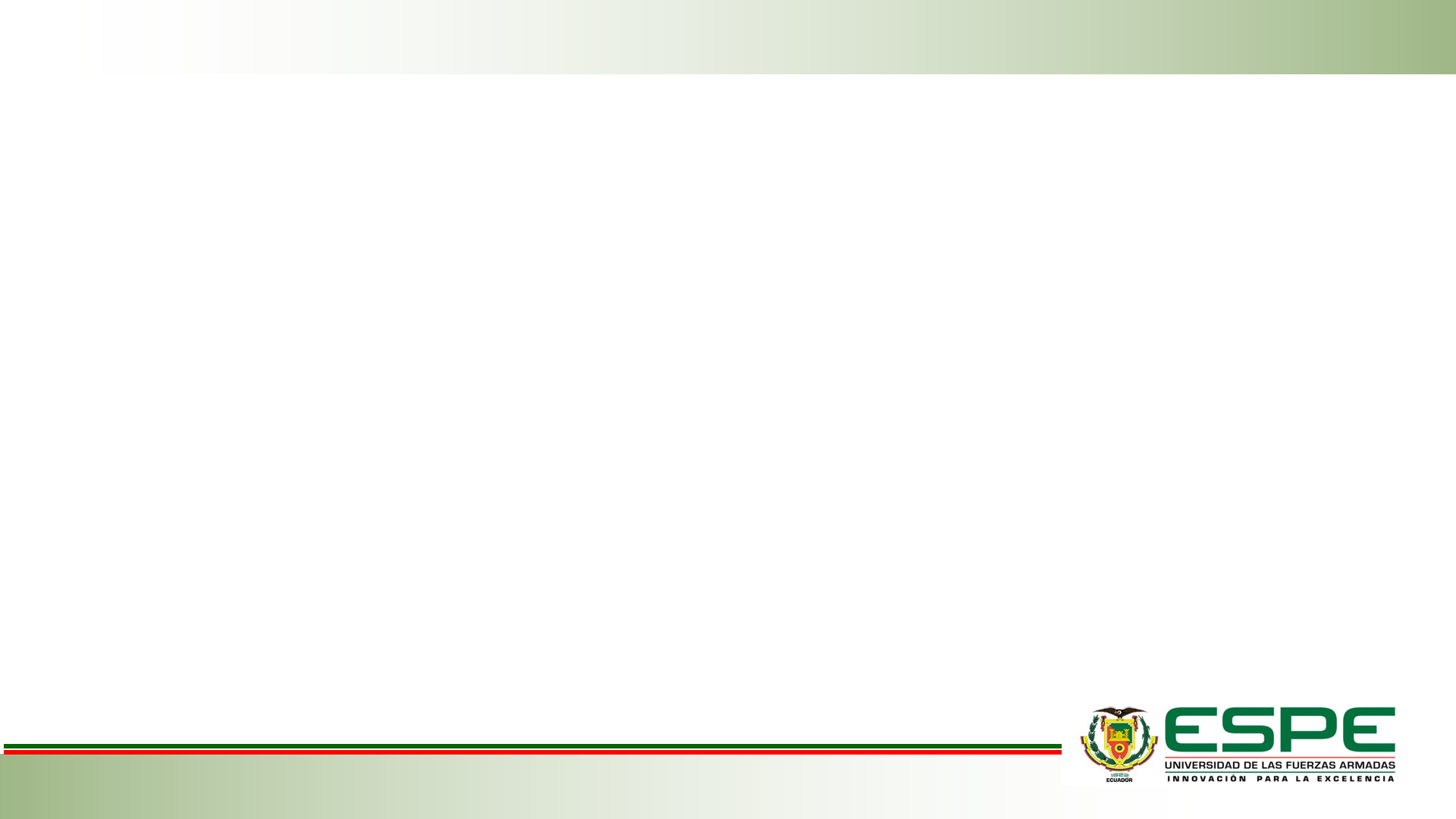 FOCRT4
Fusarium oxysporum f.sp. cubense
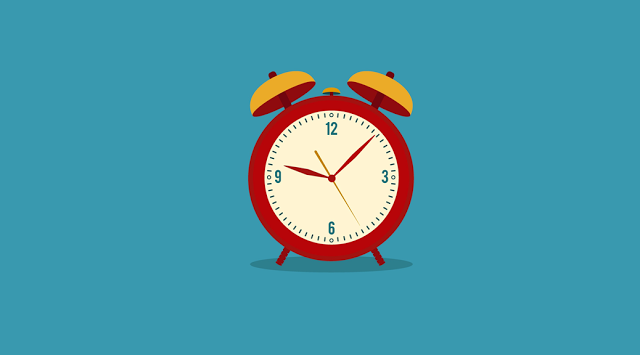 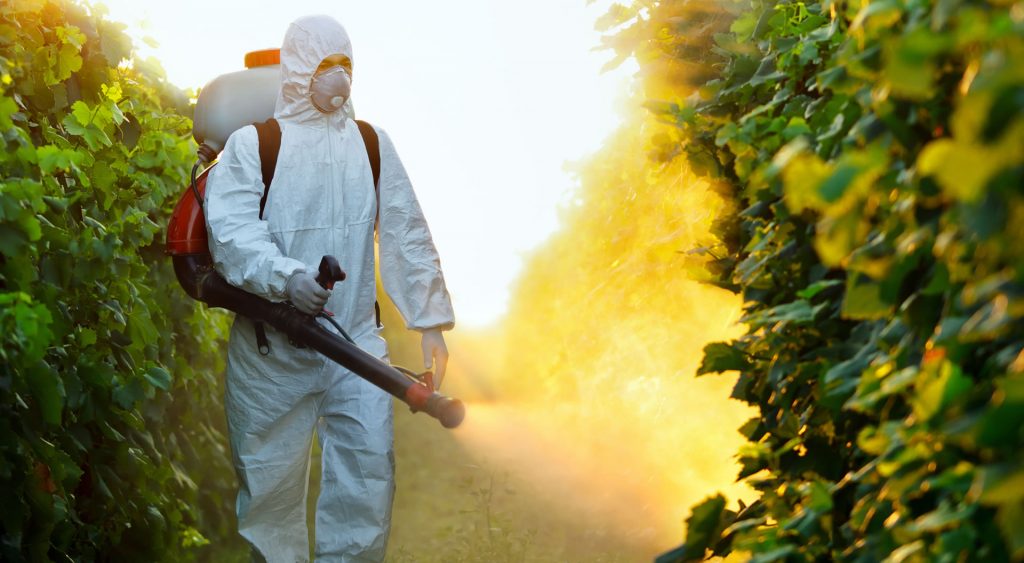 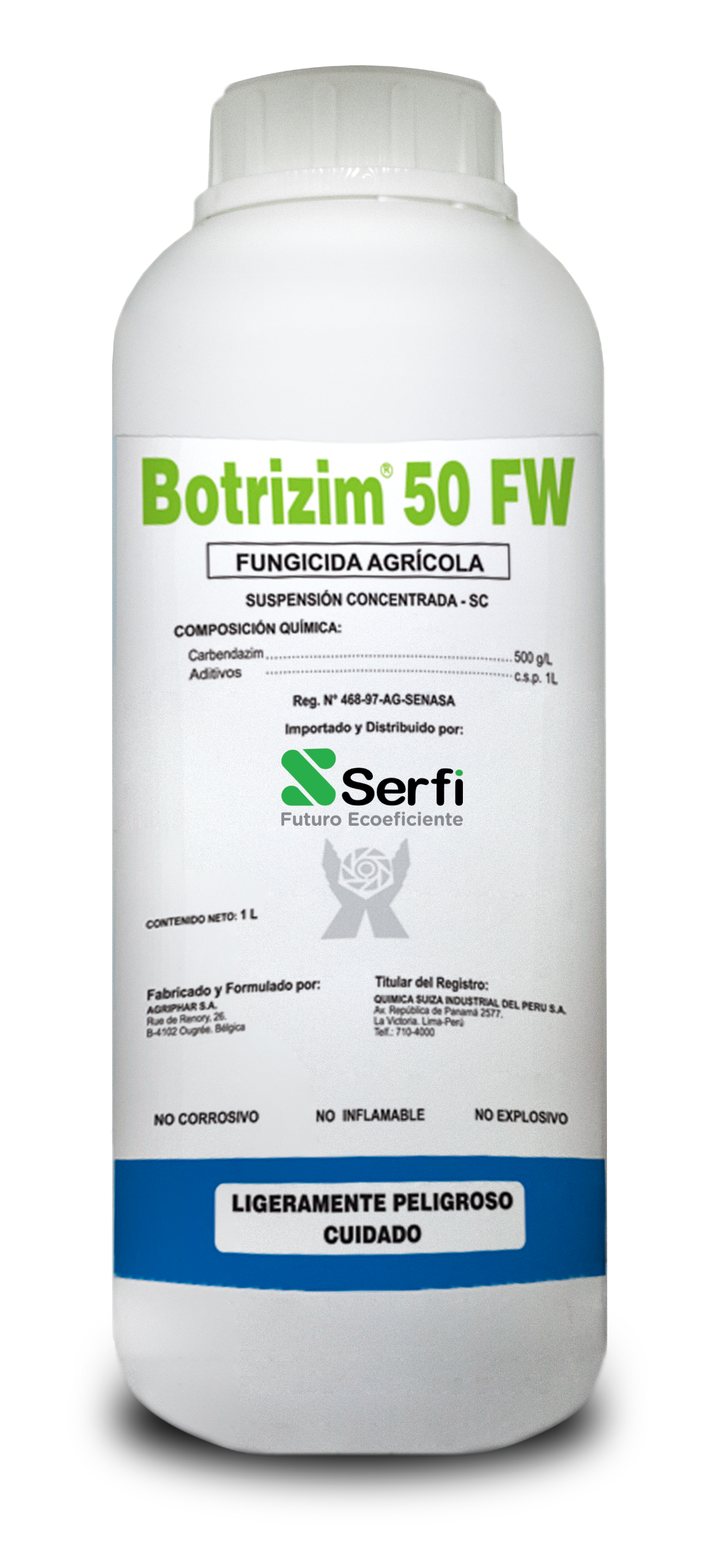 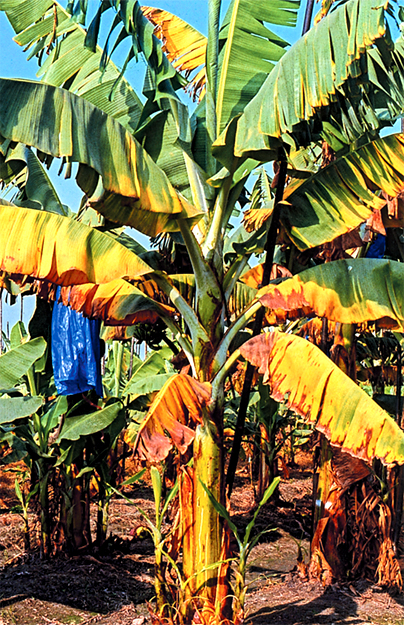 llegada inminente
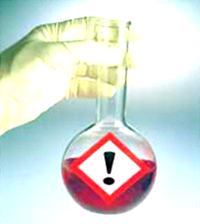 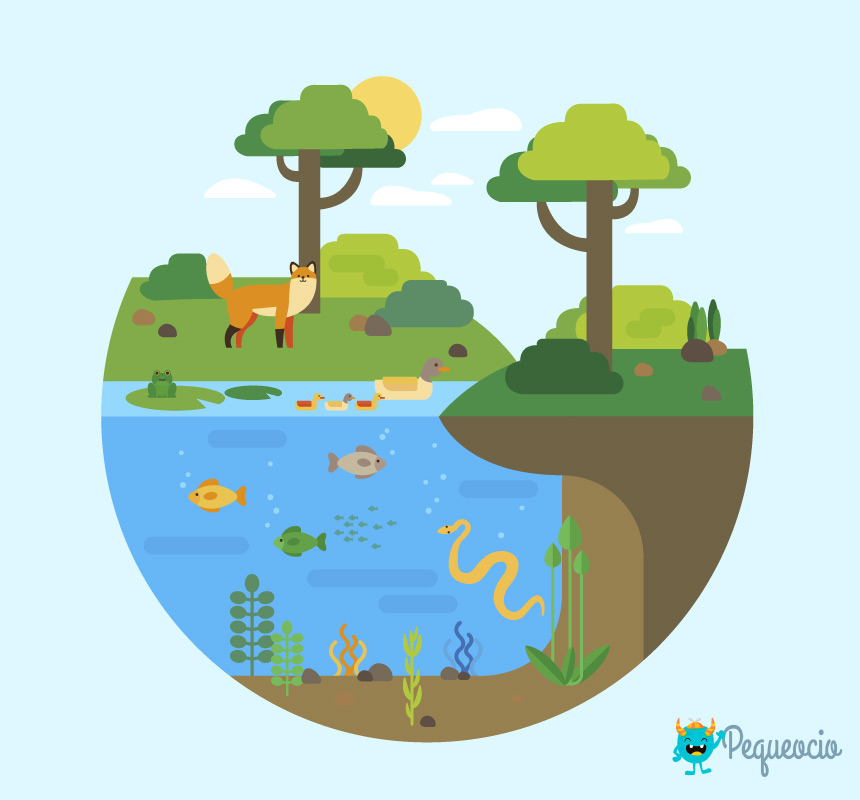 Manejo Integrado de Enfermedades (MIE)
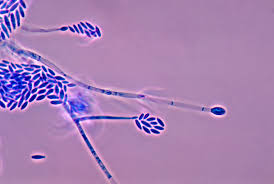 (Castaño, 2009)
5
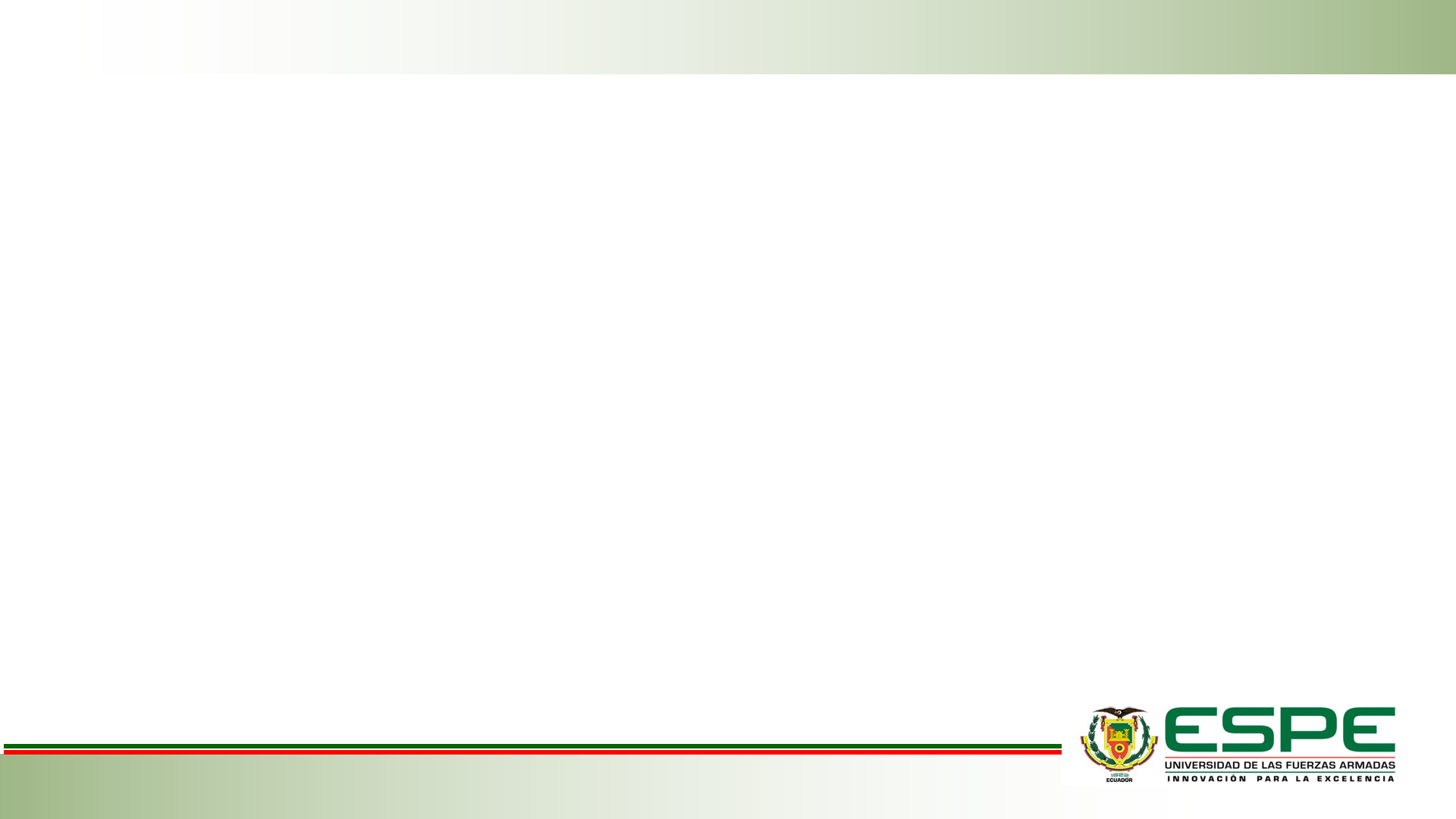 Alternativa Ecológica
Biocontrol
Rizobacteria promotora del crecimiento vegetal  PGPR
Pseudomonas fluorescens
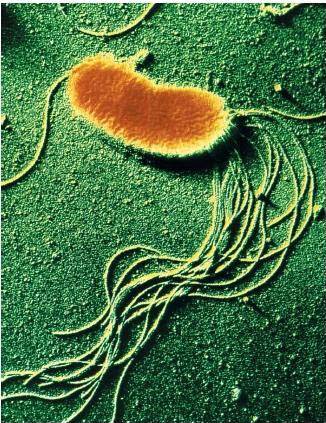 Promueve  Resistencia Sistémica Inducida
Colonizar y multiplicarse en los ambientes rizosféricos
Se adaptan a las tensiones ambientales y proporcionan Supresividad natural de suelos
Antibióticos, sideróforos
(Panpatte et al., 2016)
6
Sideróforos
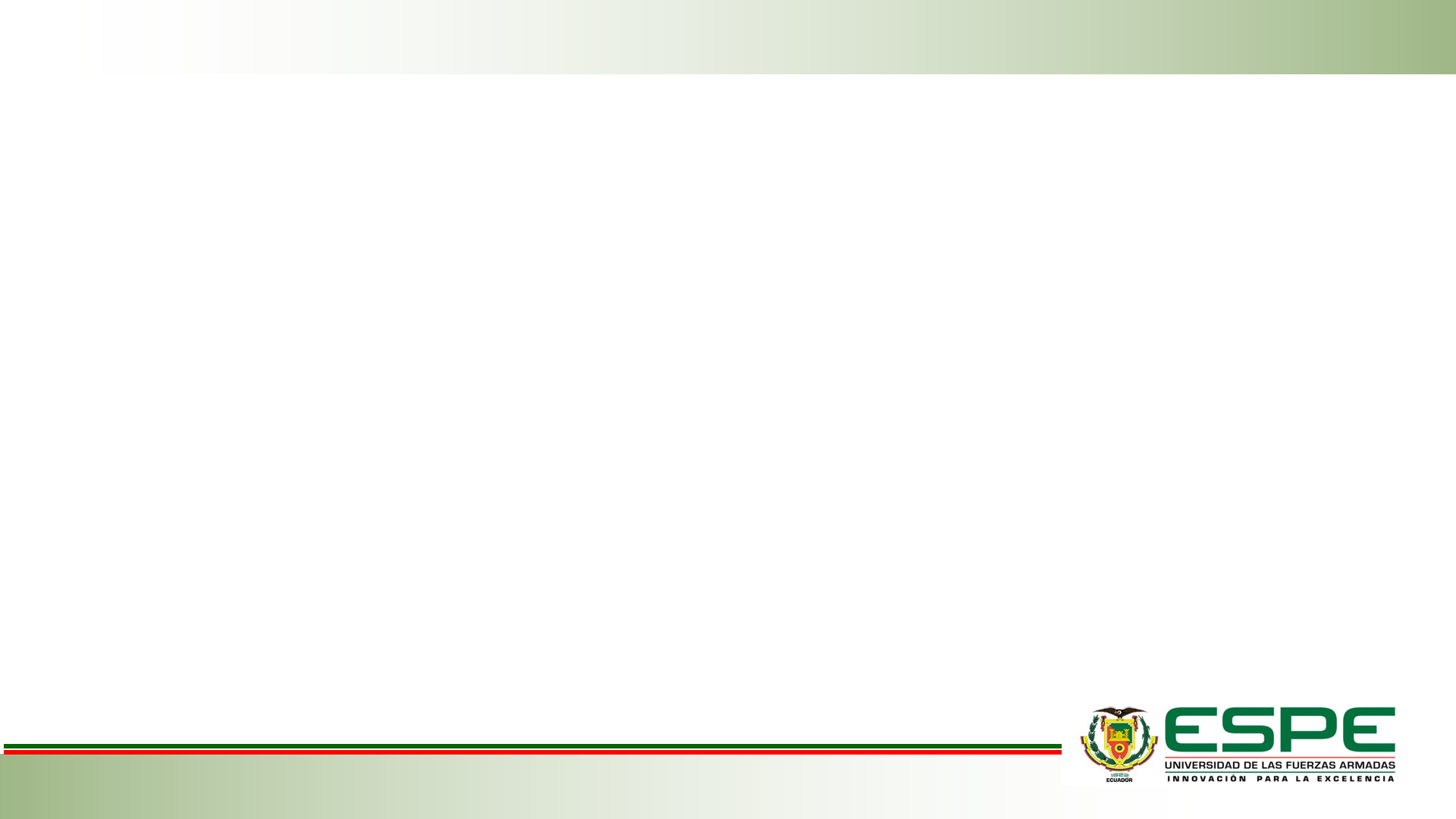 Pseudomonas fluorescens
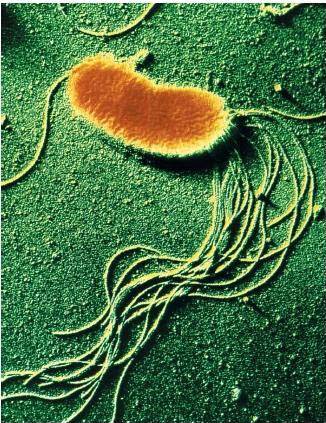 Respiración,  fotosíntesis, fijación de nitrógeno. 
FOC-germinación esporas
Mixto
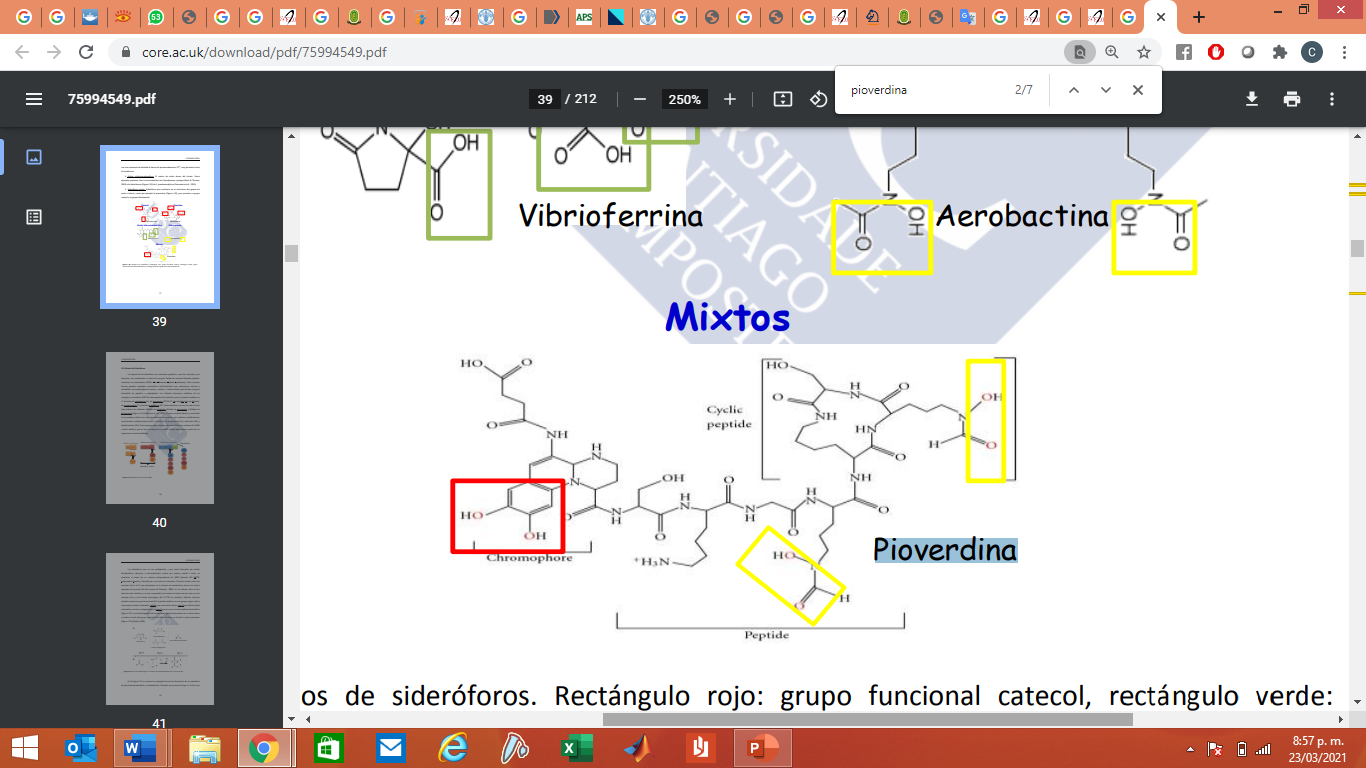 FORMACIÓN
Hidróxido insoluble
Pioverdina
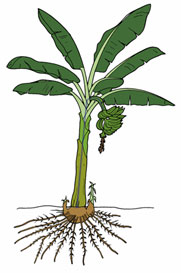 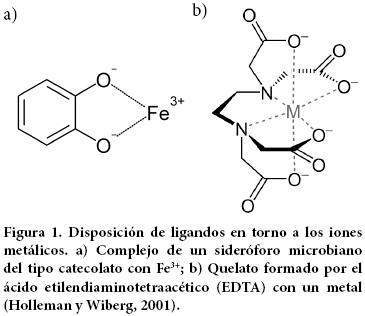 Contienen en su estructura dos grupos de unión a hierro catecol y un grupo hidroxamato.
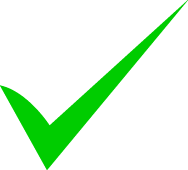 Quelato es el producto soluble formado cuando el ligando dona electrones al catión.
(Gaber et al., 2020)
7
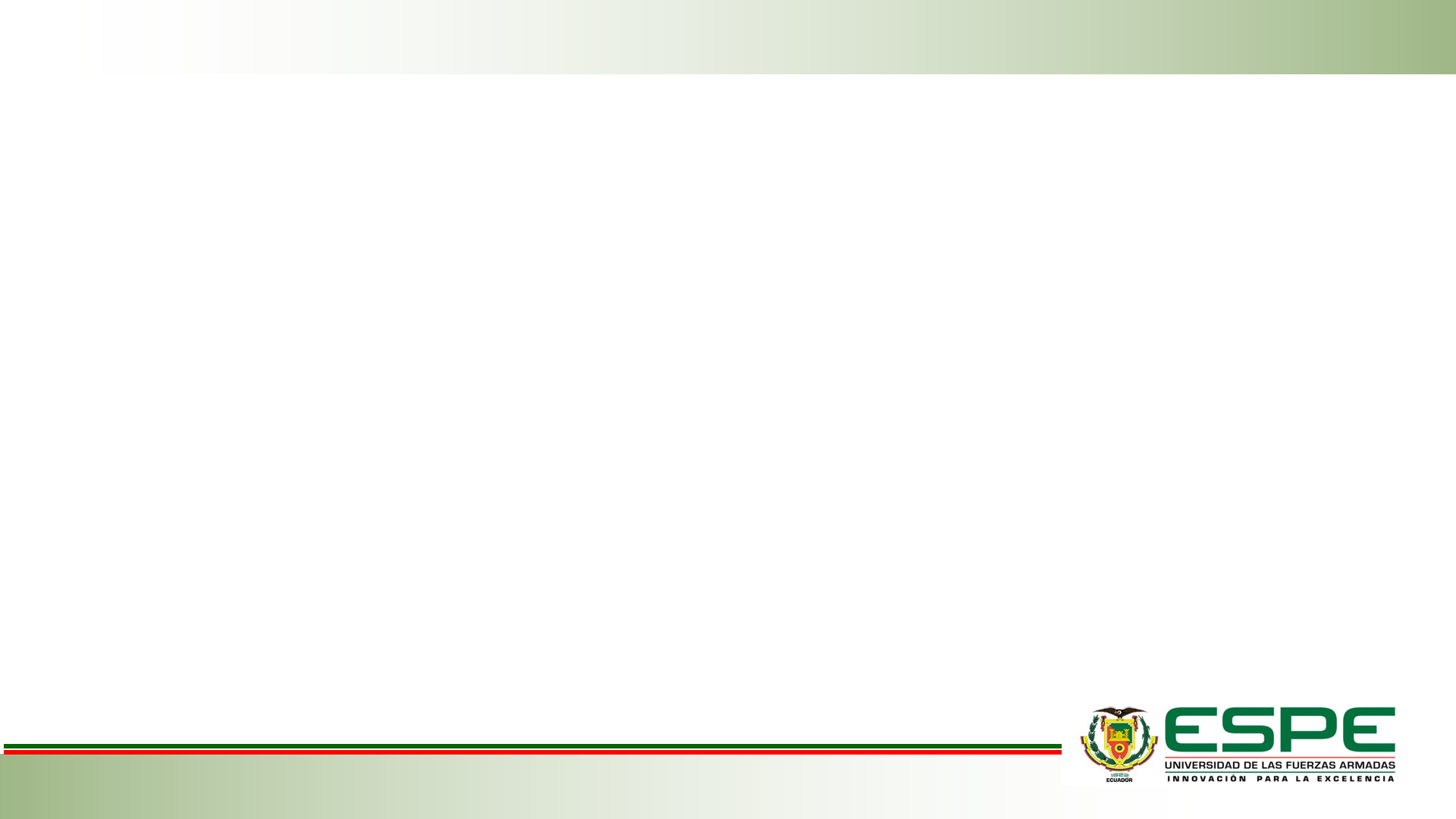 Pseudomonas fluorescens
PbrA
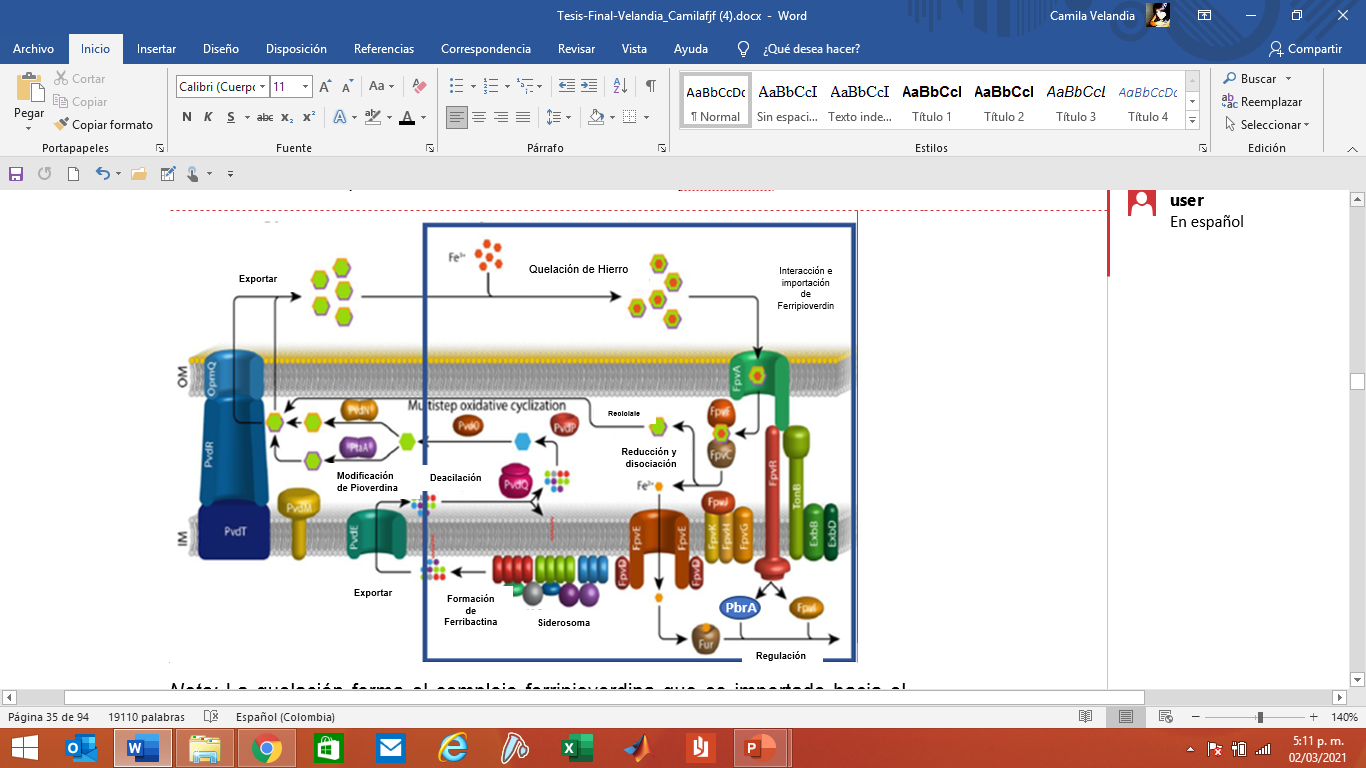 Regulador de la activación de genes para la biosíntesis de sideróforos en Pseudomonas fluorescens
Factores ECF  (Función extracitoplamática) que funcionan como activadores positivos de la expresión génica
Clase de reguladores transcripcionales sensibles al medio ambiente.
PvdE
PvdD
8
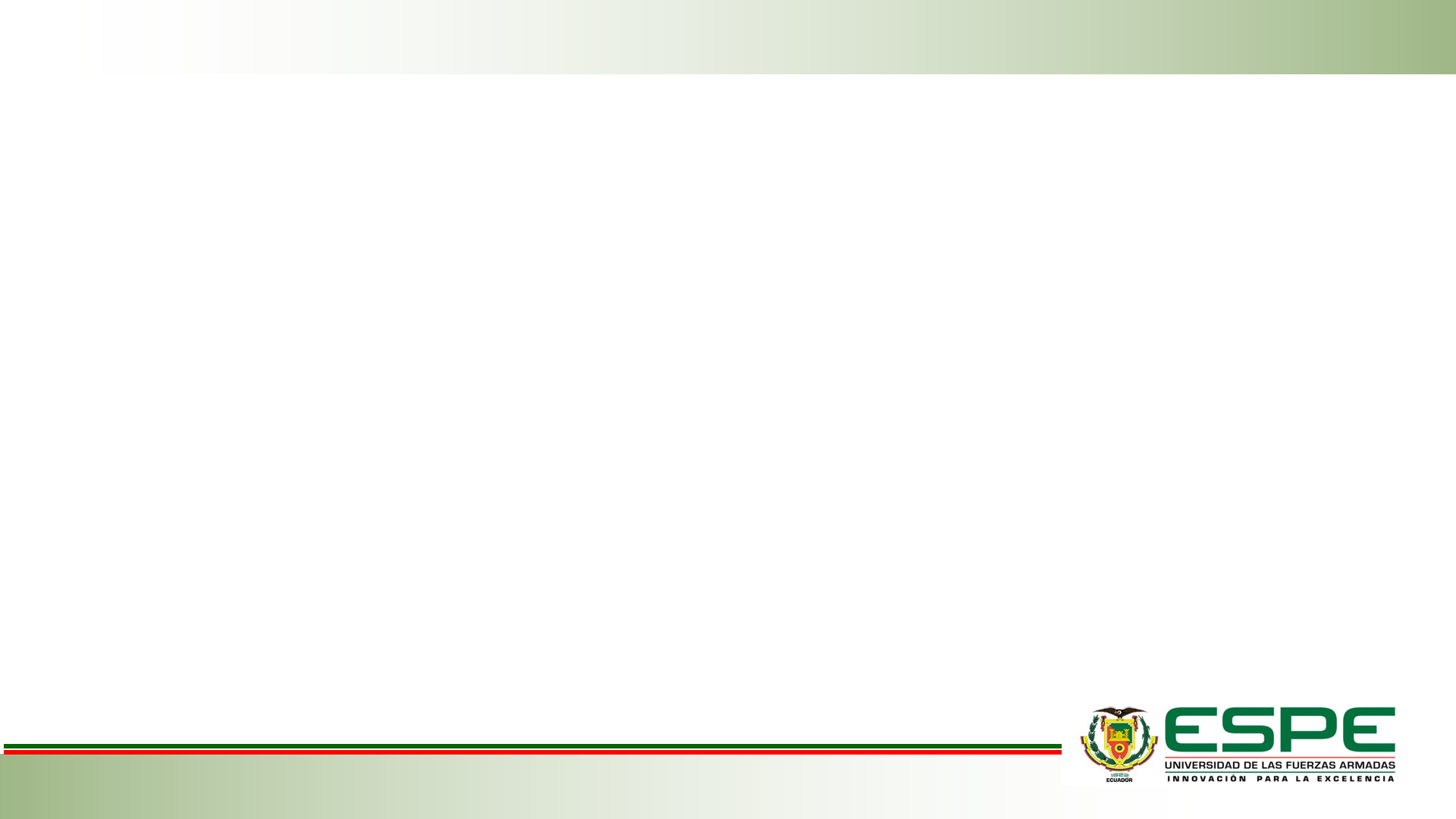 OBJETIVOS
Objetivo General 
Diseñar un control biológico para el hongo Fusarium oxysporum f.sp. cubense, agente causal del Mal de Panamá, empleando Pseudomonas fluorescens recombinante para la sobreexpresión de sideróforo.
Objetivos Específicos 
Diseñar un casete de expresión que potencie la producción de sideróforos en Pseudomonas fluorescens.
Desarrollar un modelo matemático para predecir la sobreexpresión de sideróforos en Pseudomonas fluorescens.
 Definir un protocolo para la transformación del casete de expresión diseñado en Pseudomonas fluorescens. 
 Inferir, con base en la evidencia científica disponible, el efecto de sideróforos de Pseudomonas fluorescens sobre Fusarium oxysporum f. sp. cubense.
9
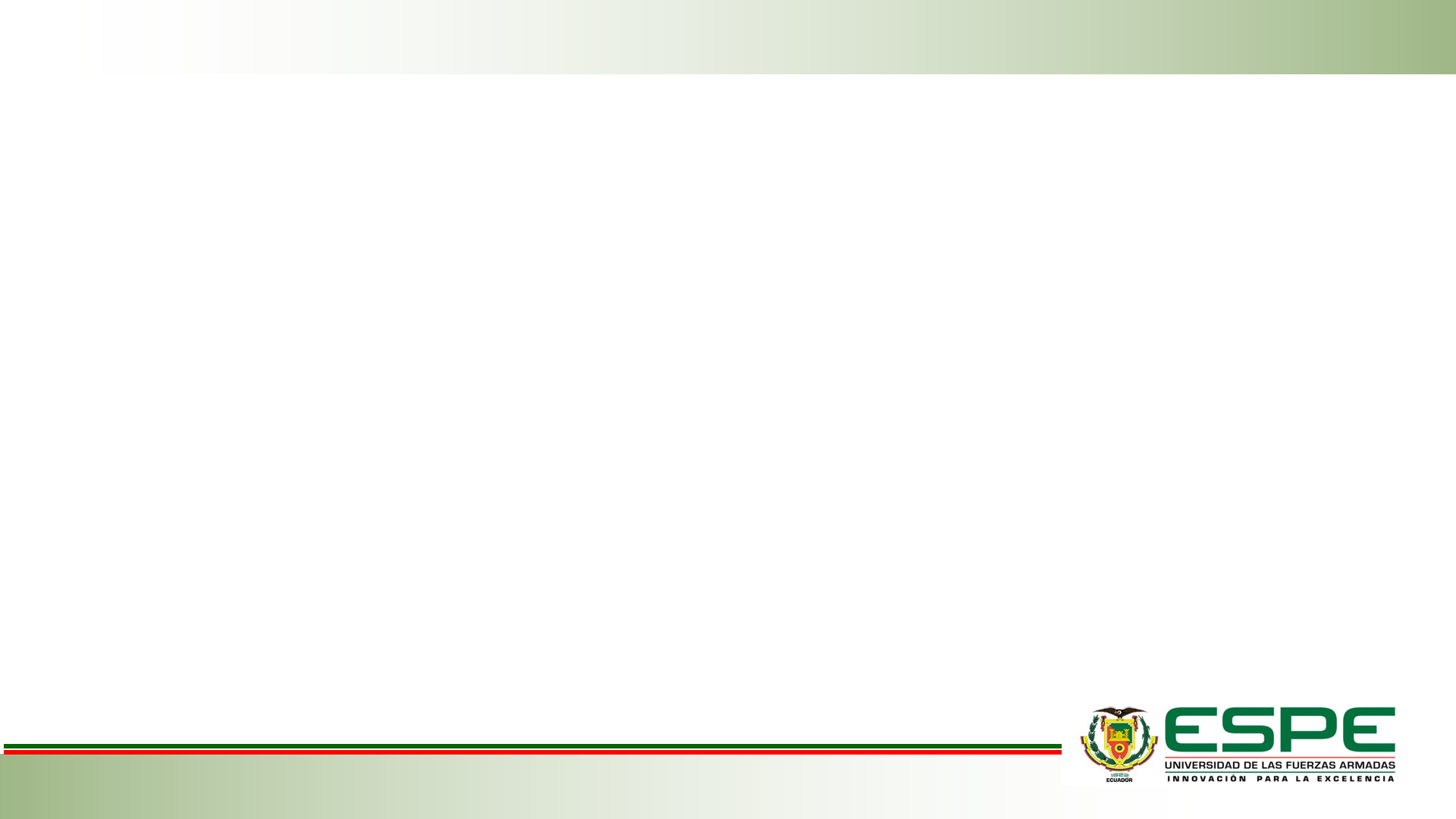 Materiales y Métodos
Búsqueda de secuencia del gen PbrA para el diseño de constructo genético
Diseño de casete de expresión en TinkerCell
iPro54-PseKNC
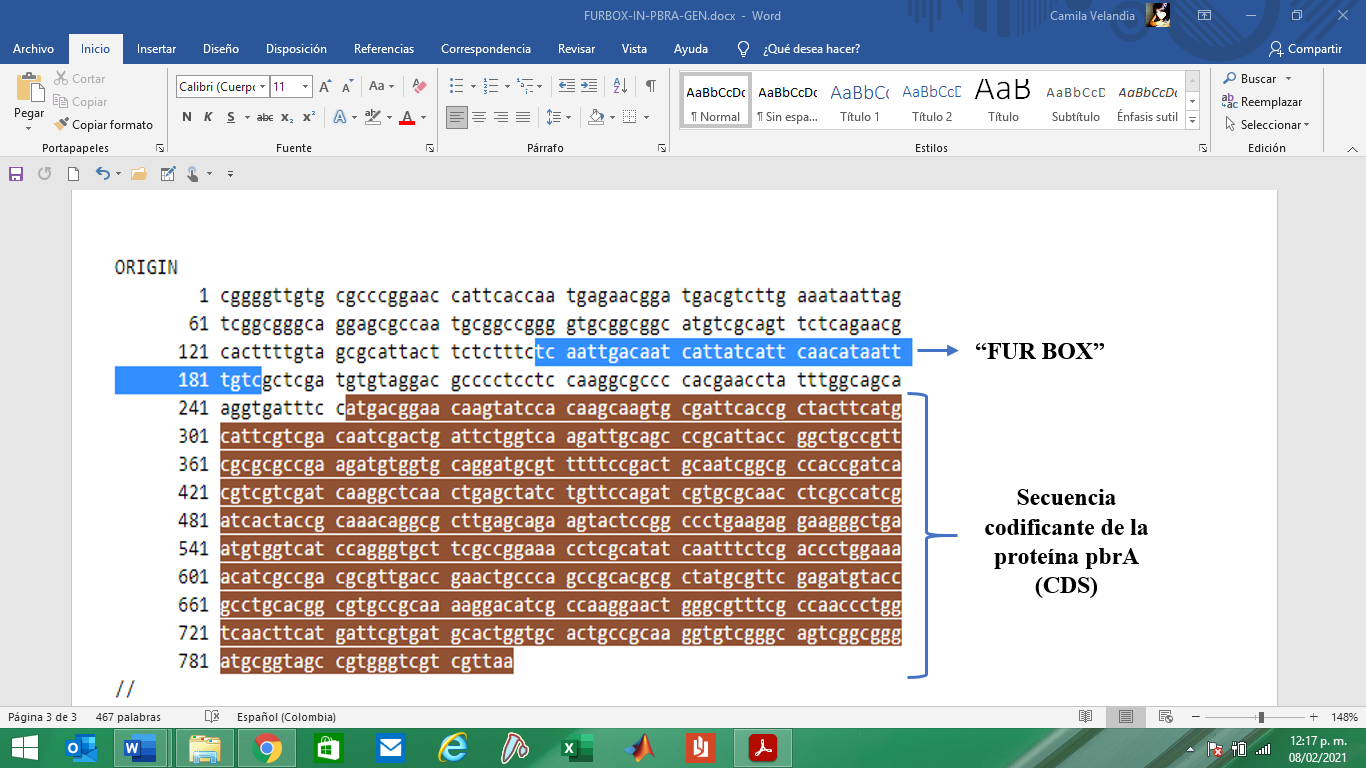 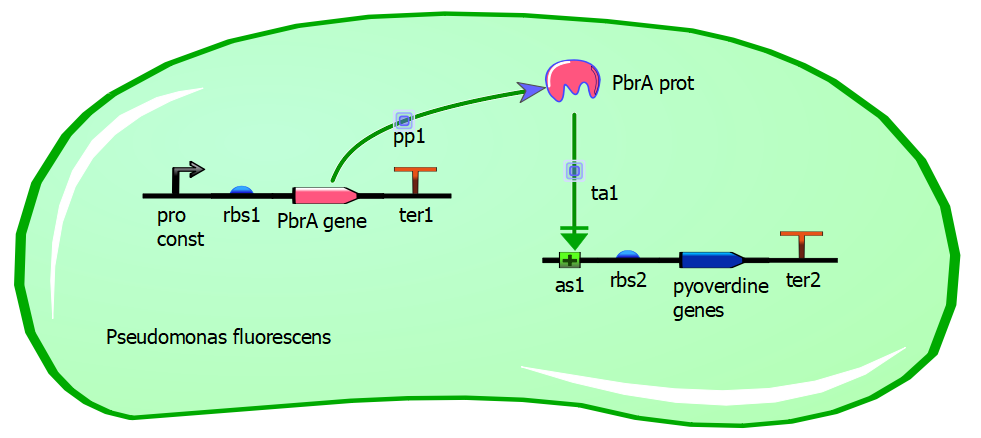 10
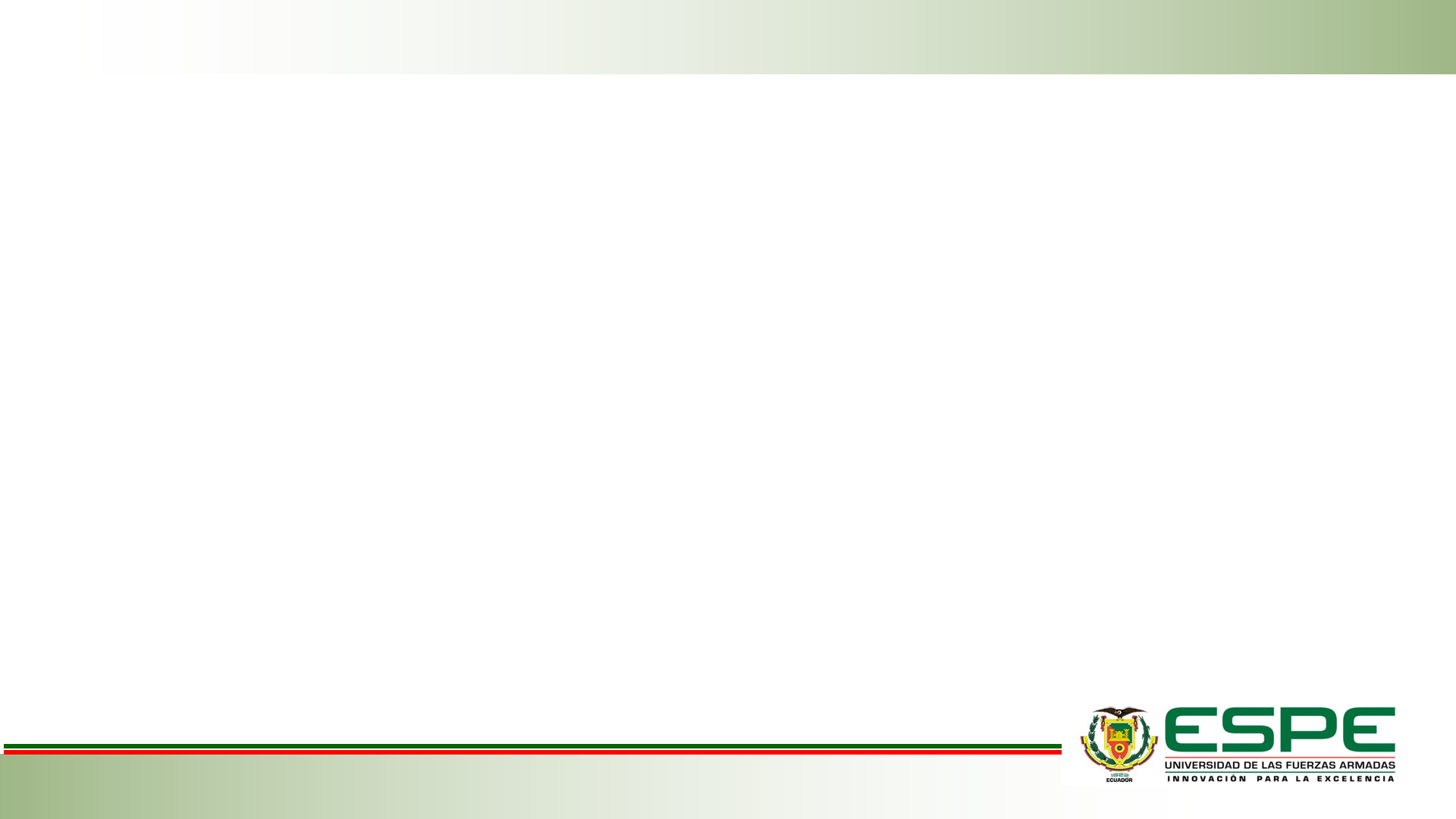 Diseño del constructo genético para la producción de pioverdina en Pseudomonas fluorescens
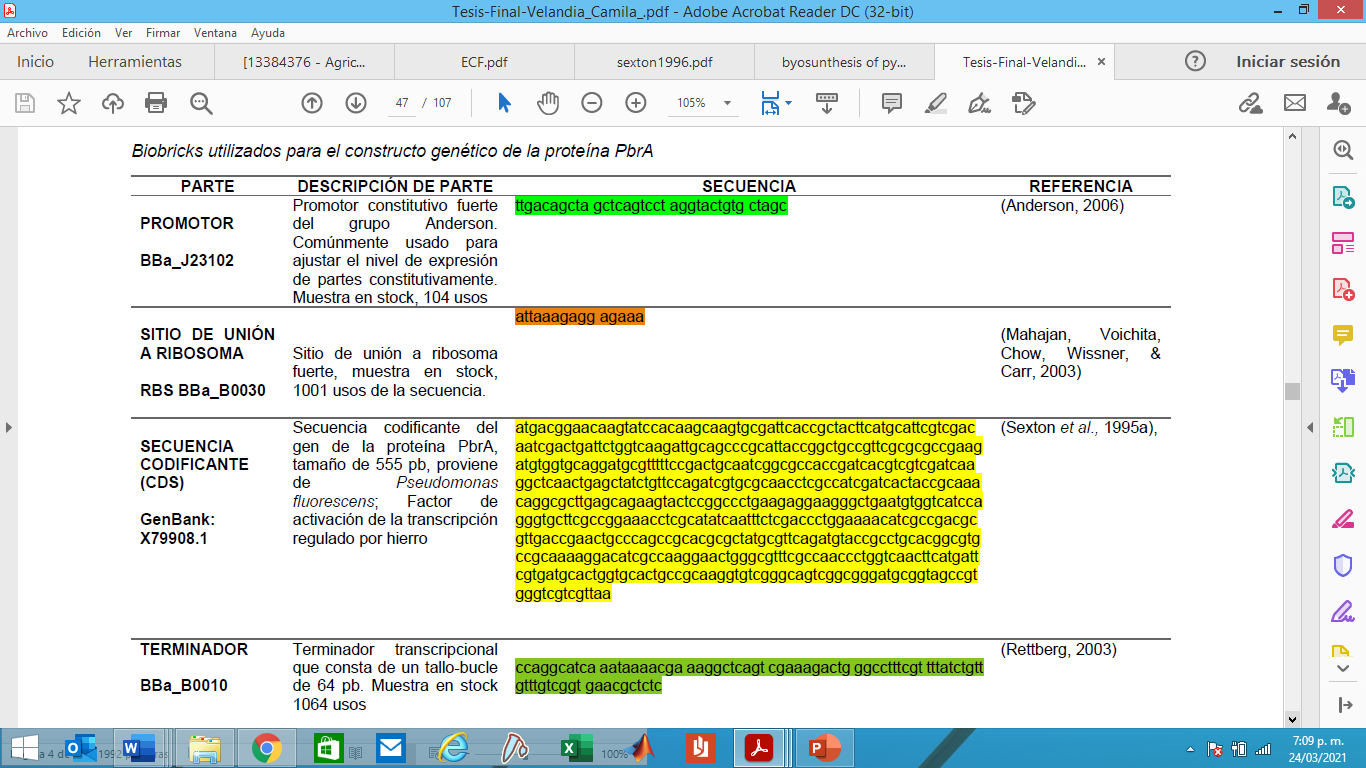 Biobricks utilizados para el constructo genético de PbrA
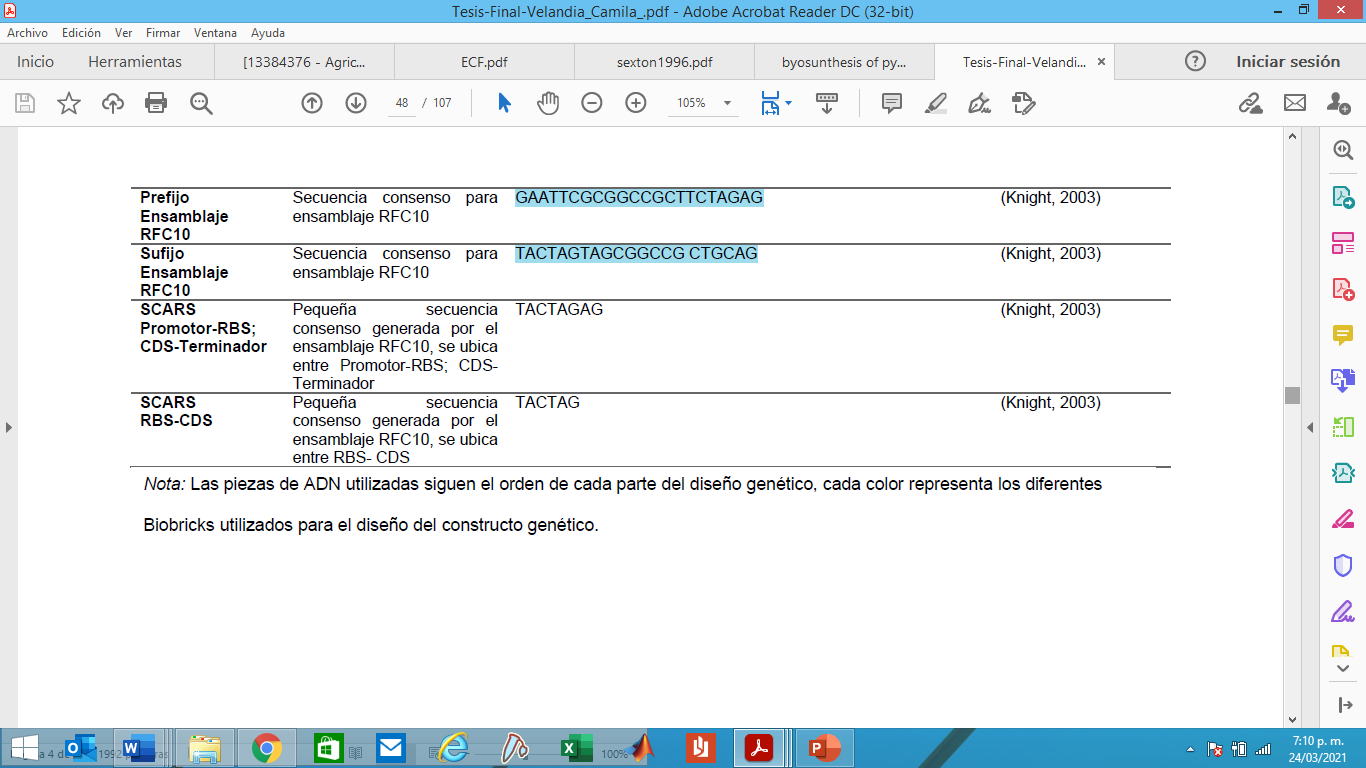 Ensamblaje RFC10
11
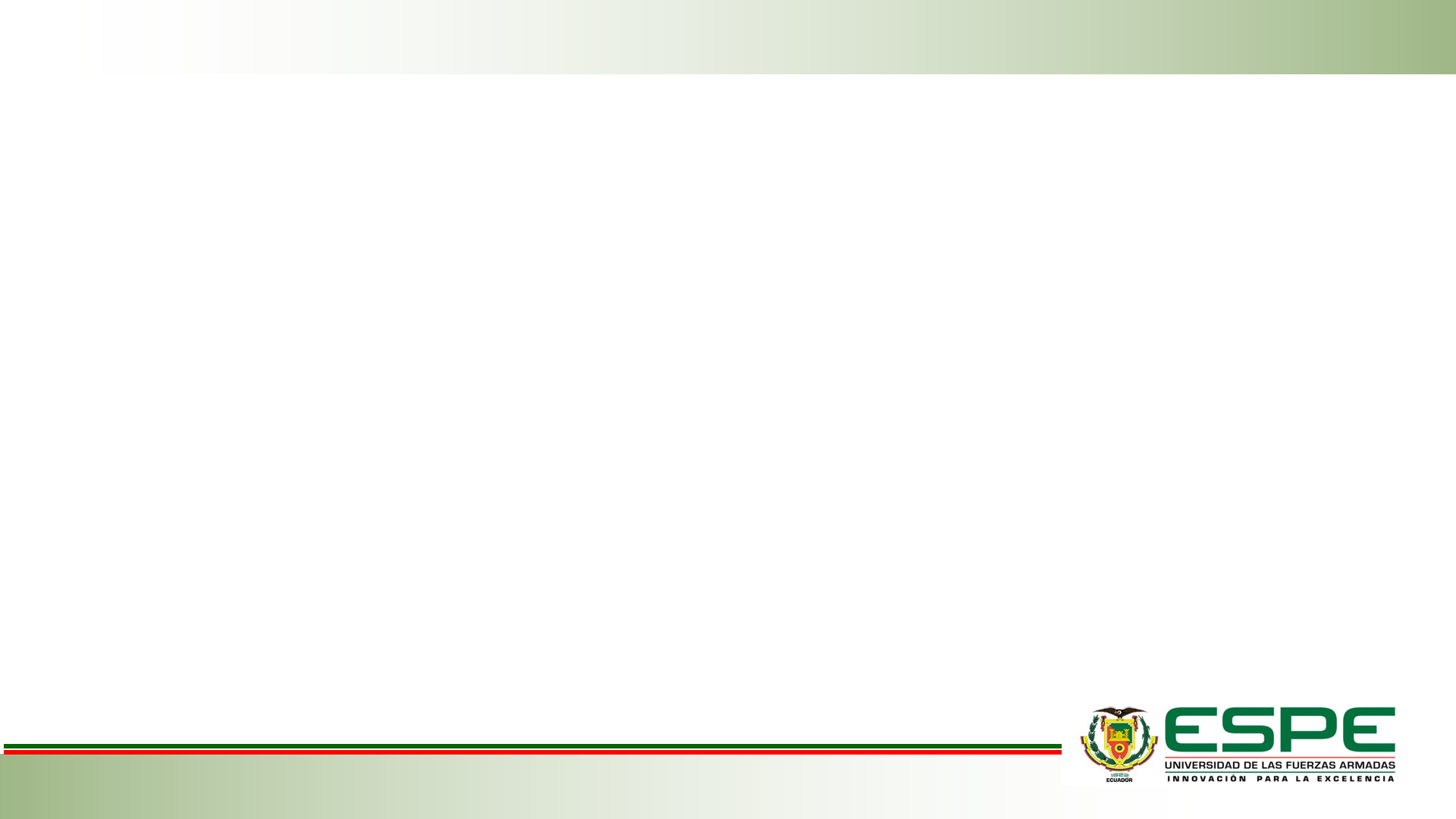 Desarrollo del Modelo matemático determinista para la predicción de pioverdina producida por Pseudomonas fluorescens recombinante
Expresión constitutiva de gen PbrA
velocidad instantánea del cambio de la concentración de ADN respecto al tiempo
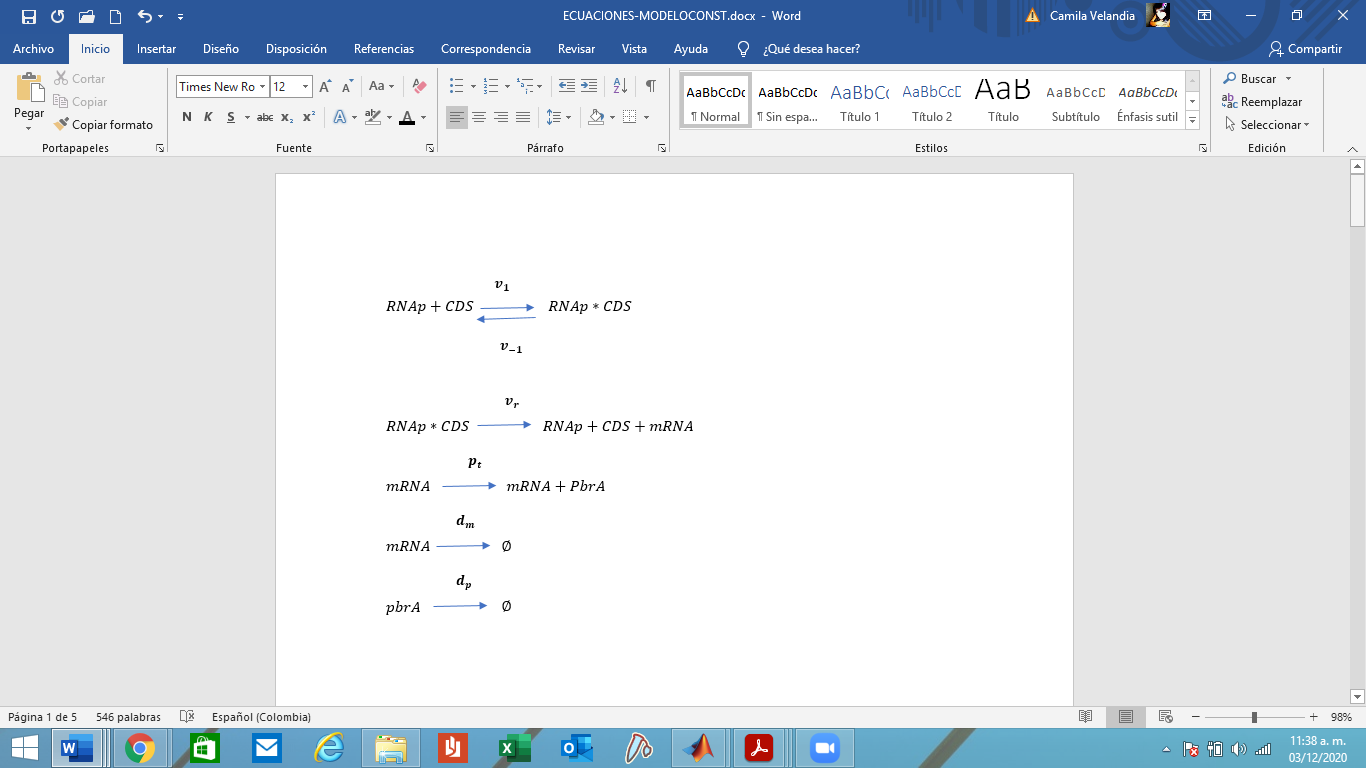 LAM
Asumiendo que la cantidad de moléculas transformadas por las reacciones depende de la cantidad actual de moléculas, velocidades de reacción
Constantes
12
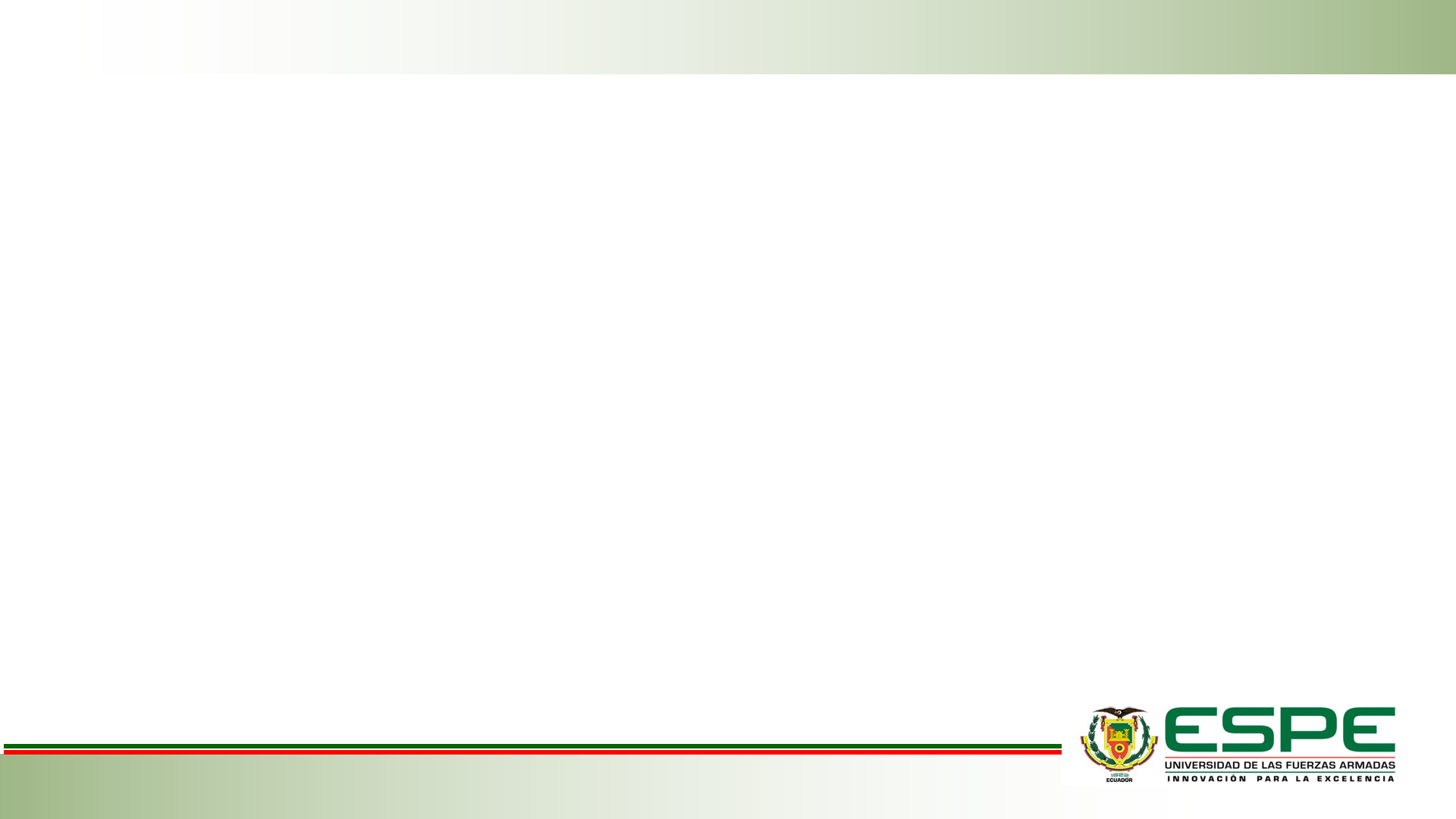 Expresión constitutiva de gen PbrA
Datos teóricos para modelamiento de expresión constitutiva en plásmido pUC-19
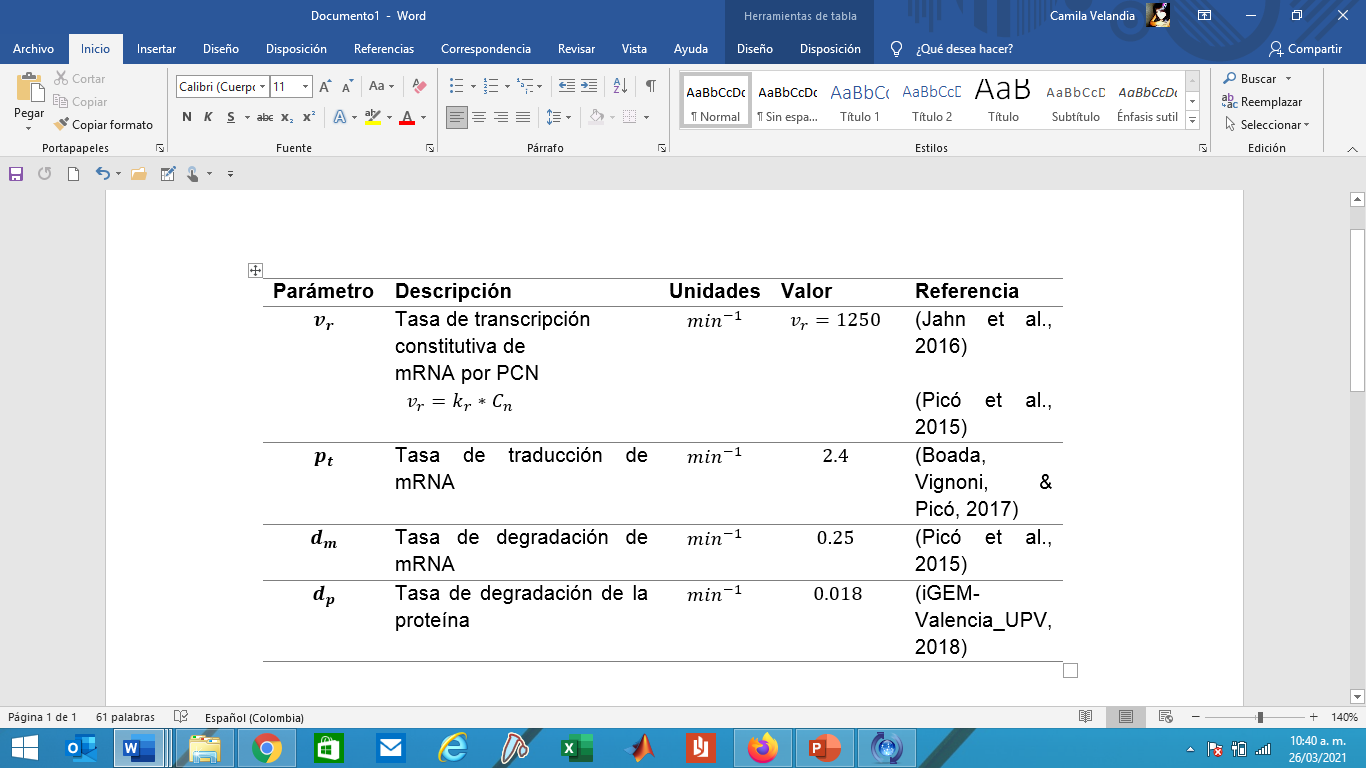 13
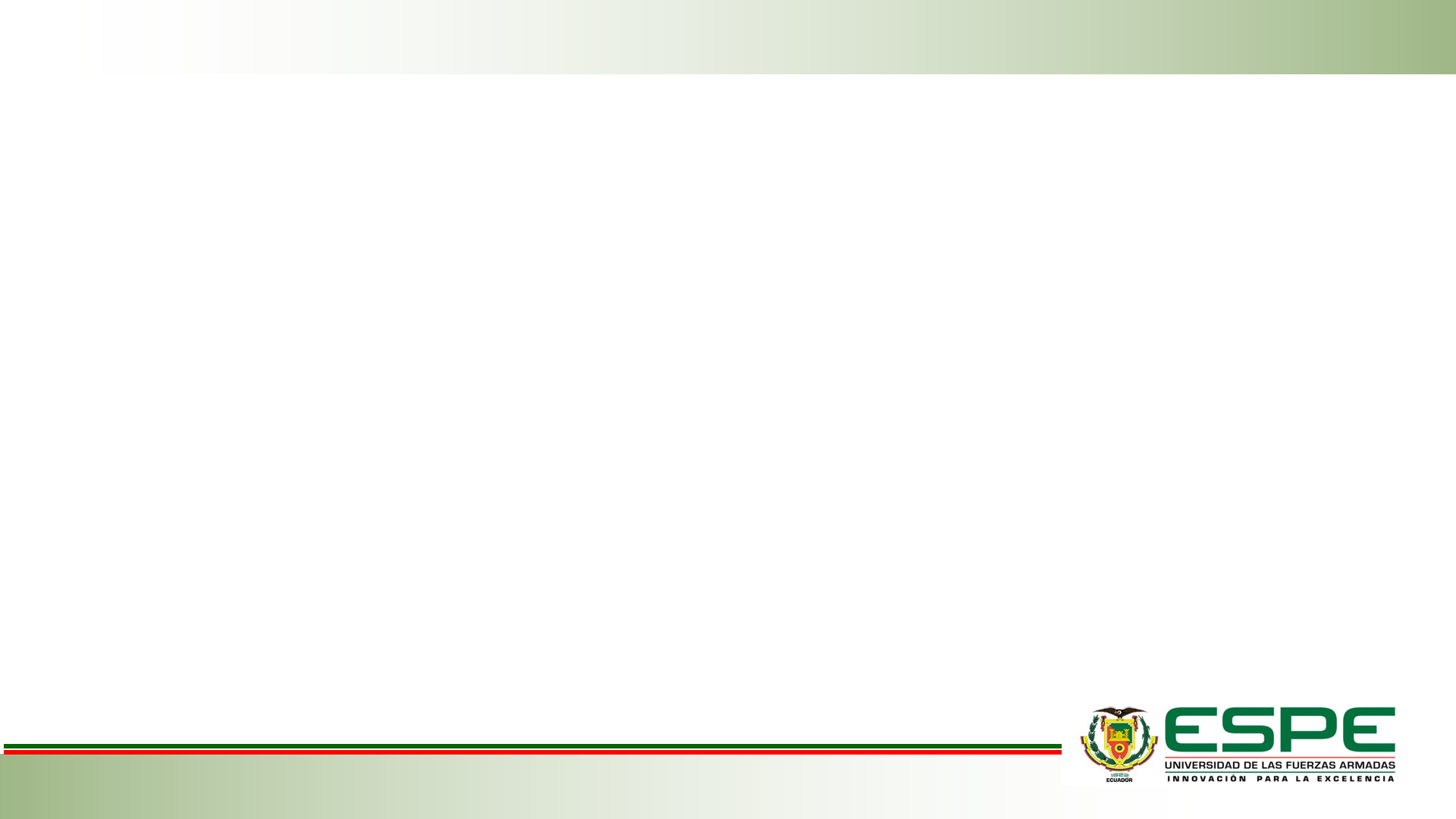 Búsqueda bibliográfica para definir protocolo de transformación de Pseudomonas fluorescens.
Búsqueda de evidencia científica, sobre efecto de sideróforos de P. fluorescens sobre Fusarium oxysporum
14
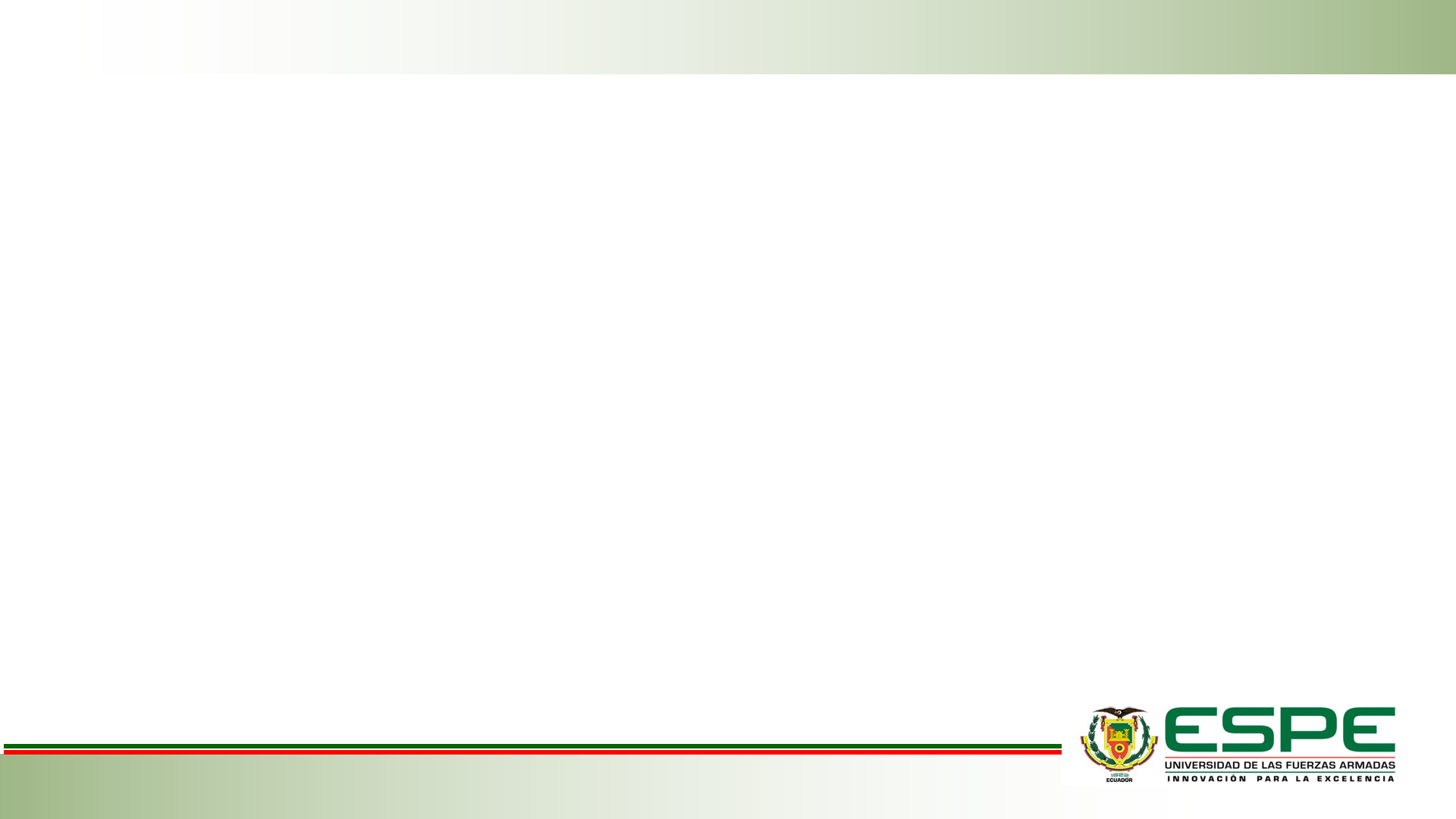 Resultados y Discusión
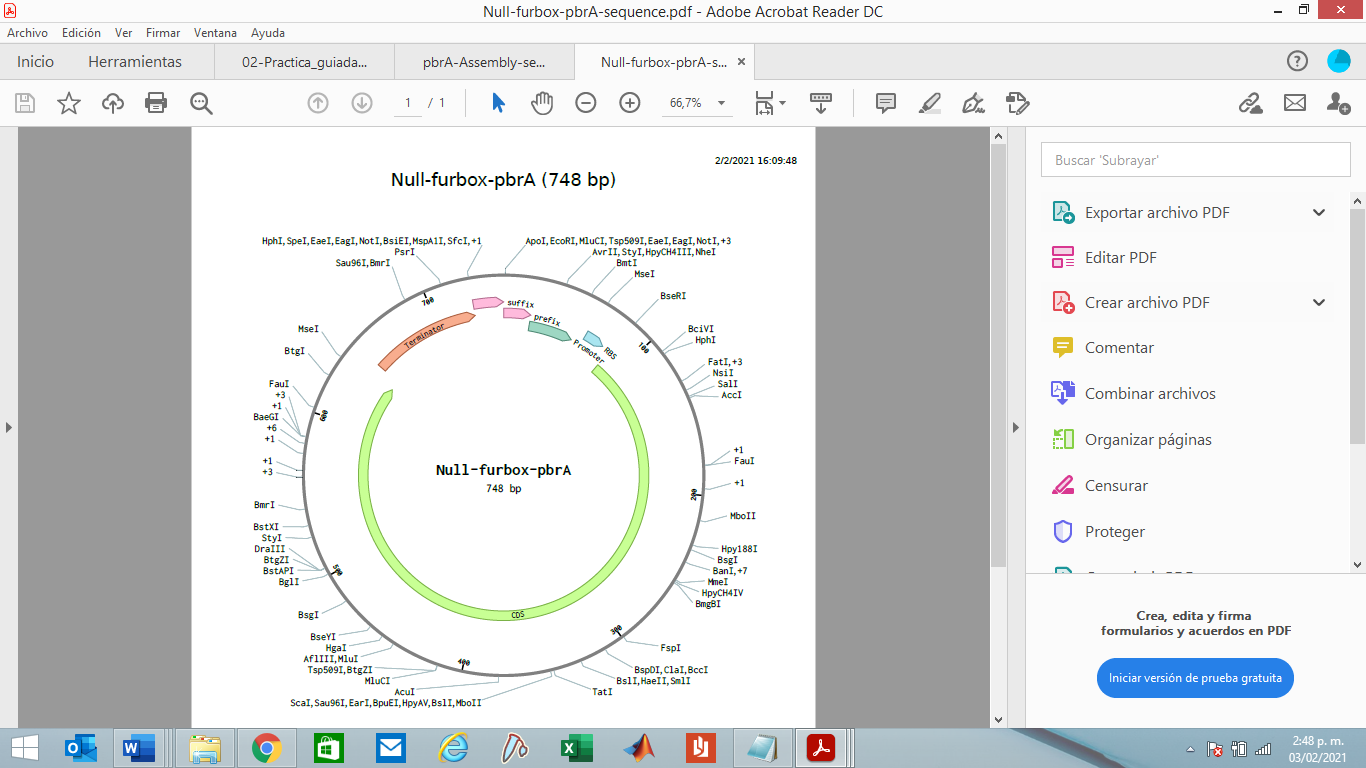 Resultado de Casete de expresión para el gen PbrA desarrollado en el software Benchling
15
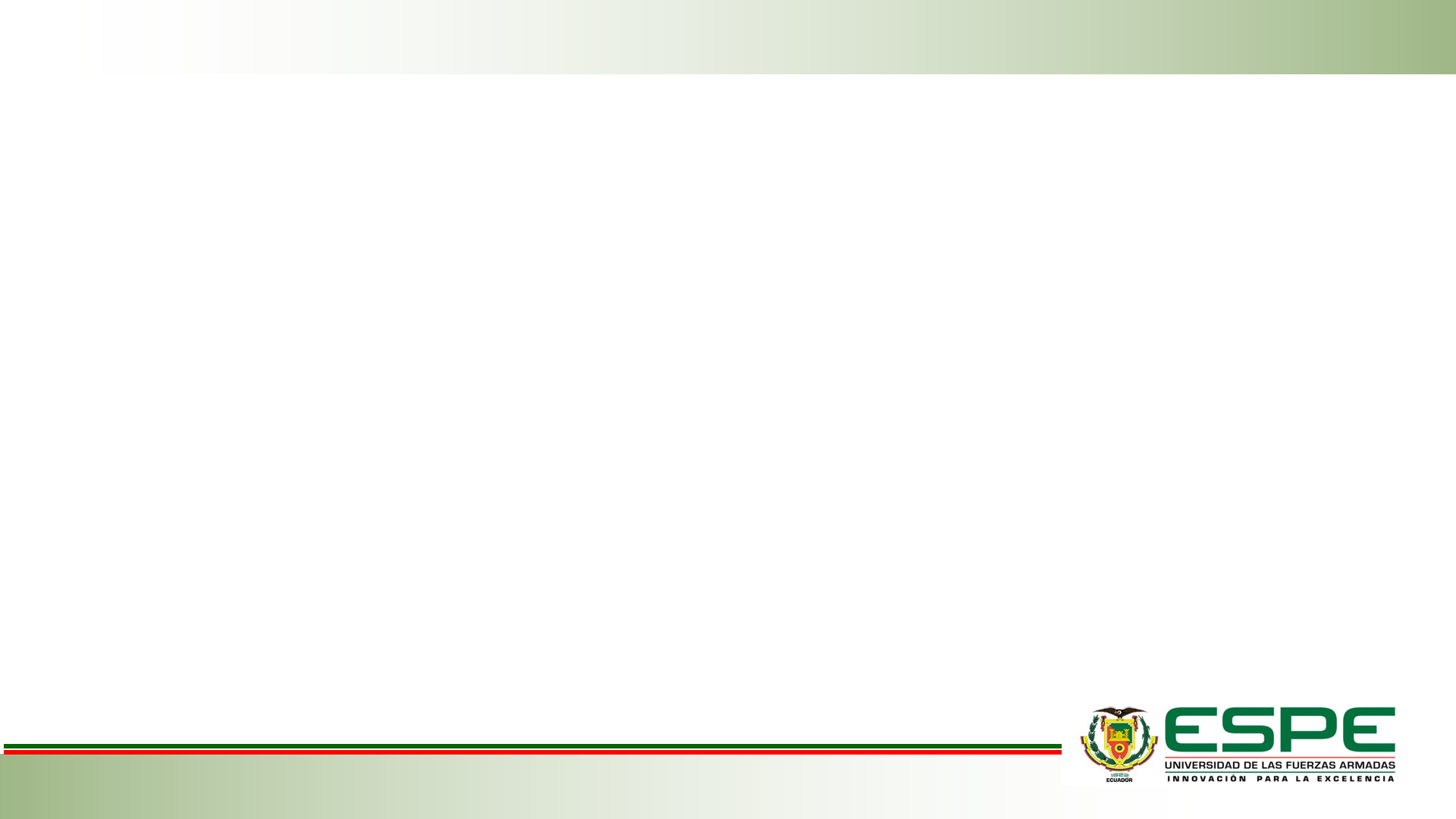 Resultado de clonación del casete de expresión en el plásmido pUC-19.
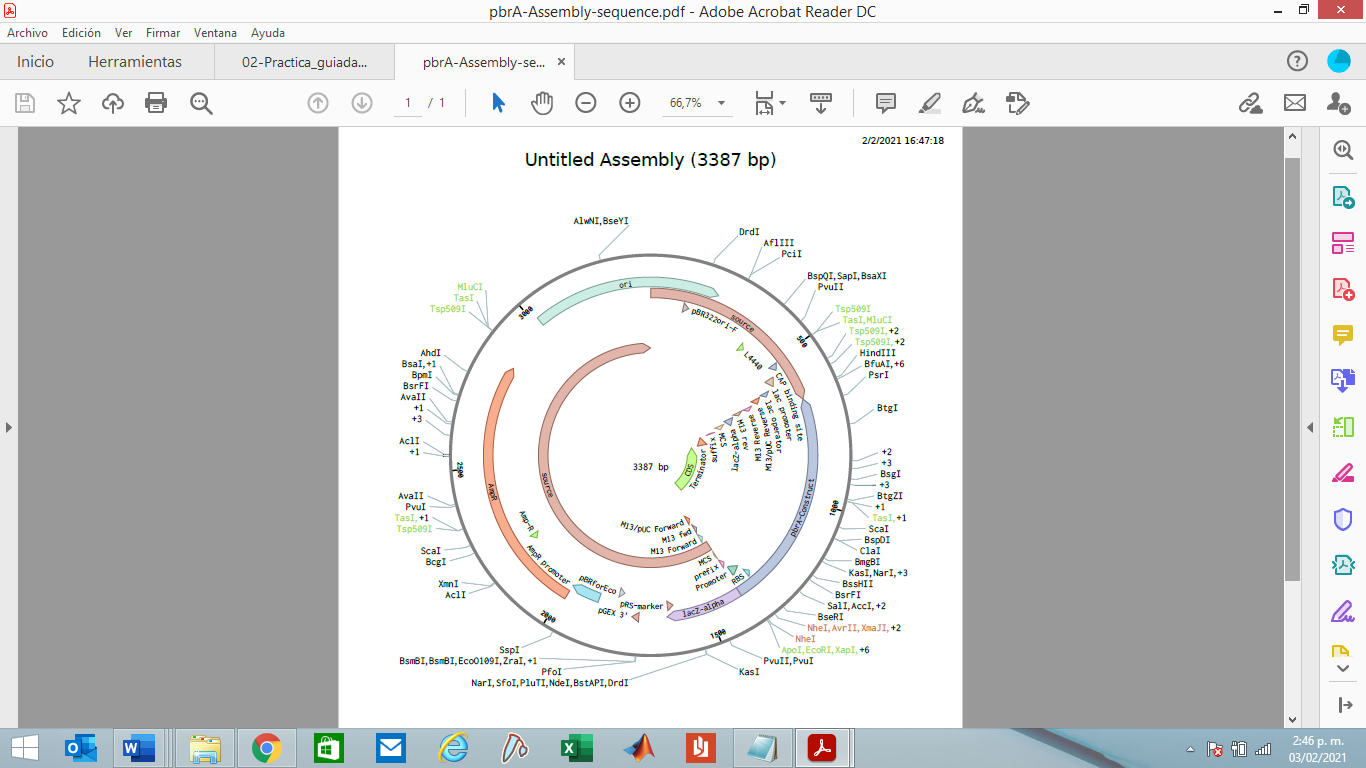 16
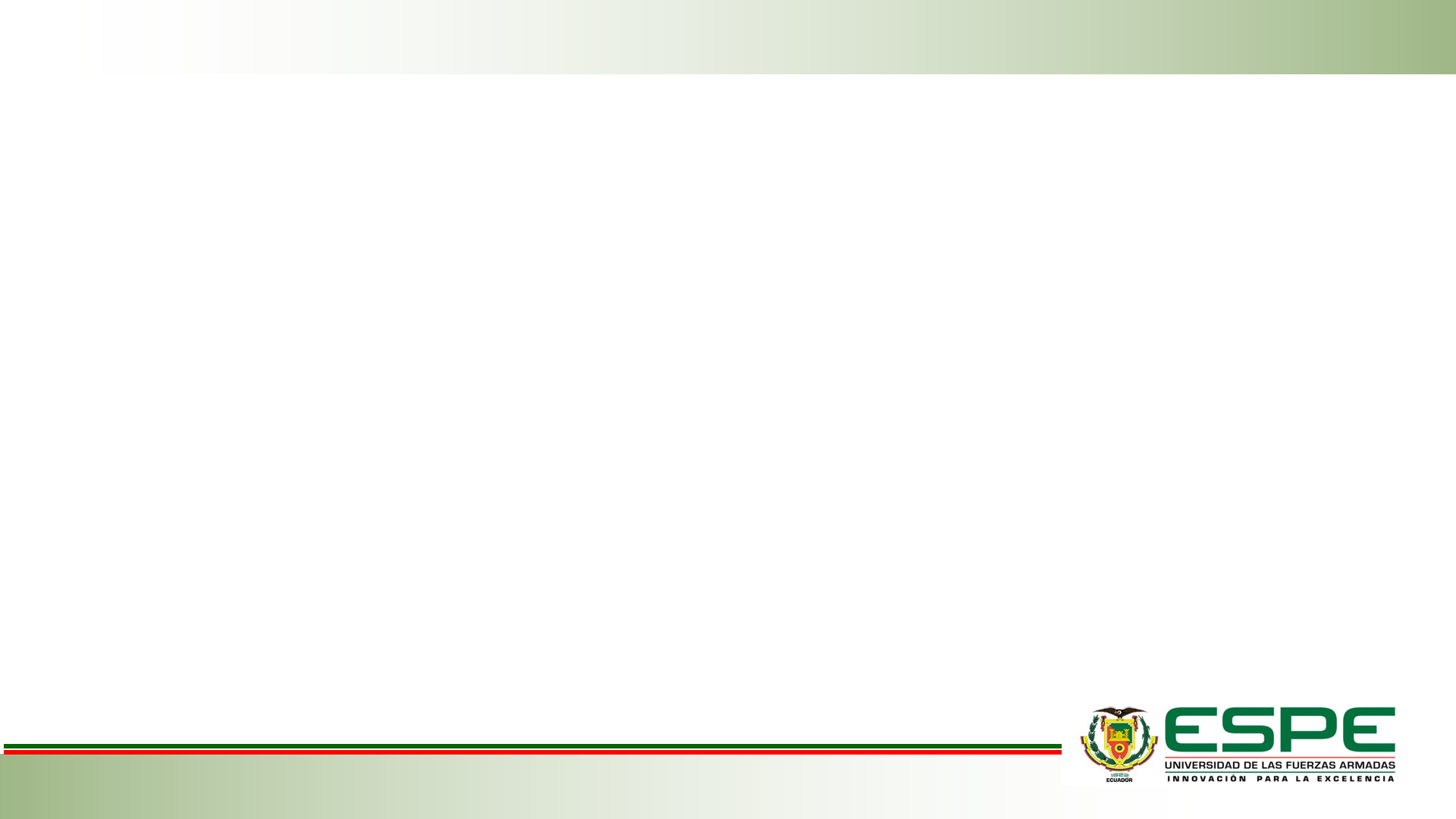 Resultados de simulación del modelo matemático determinista en el software Matlab
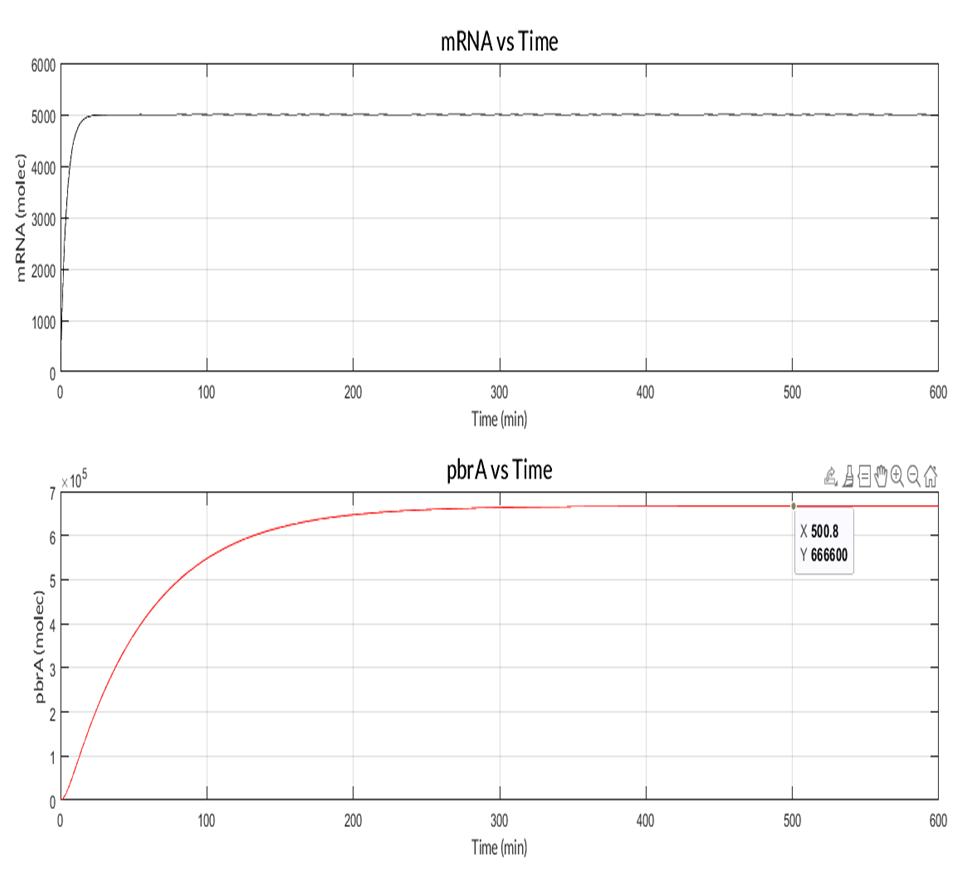 Asumiendo que las reacciones químicas siguen la ley LAM se aplicó la teoría de QSSA.
función ode45 se resolvió el sistema de ecuaciones diferenciales
seiscientos sesenta y seis mil seiscientos
17
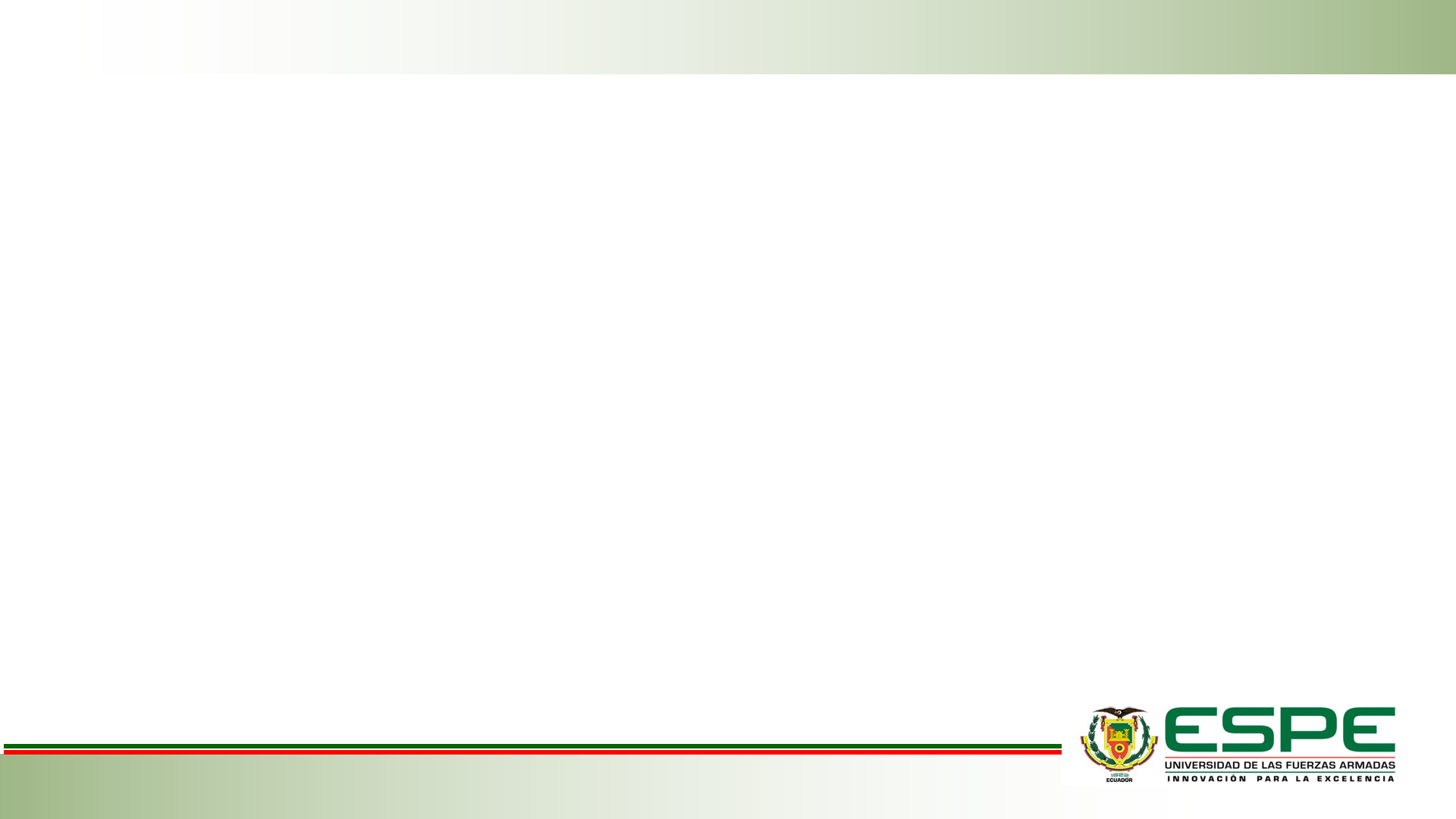 Protocolo para la transformación del casete de expresión diseñado en Pseudomonas fluorescens.
Preparación de las células competentes de P. fluorescens y transformación de las mismas se utilizará protocolo según Chuanchuen et al. (2002)
Método de transformación química
Preparación teórica de células competentes:
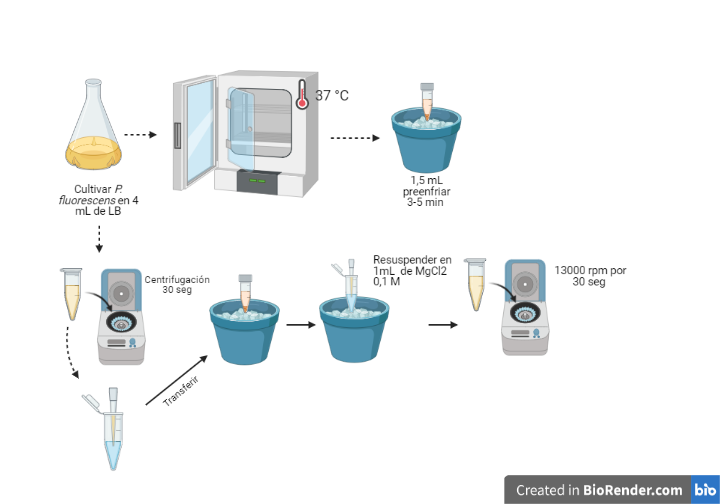 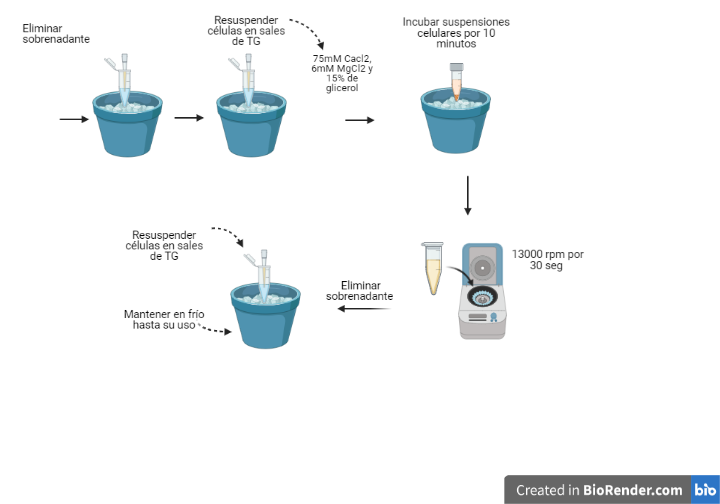 18
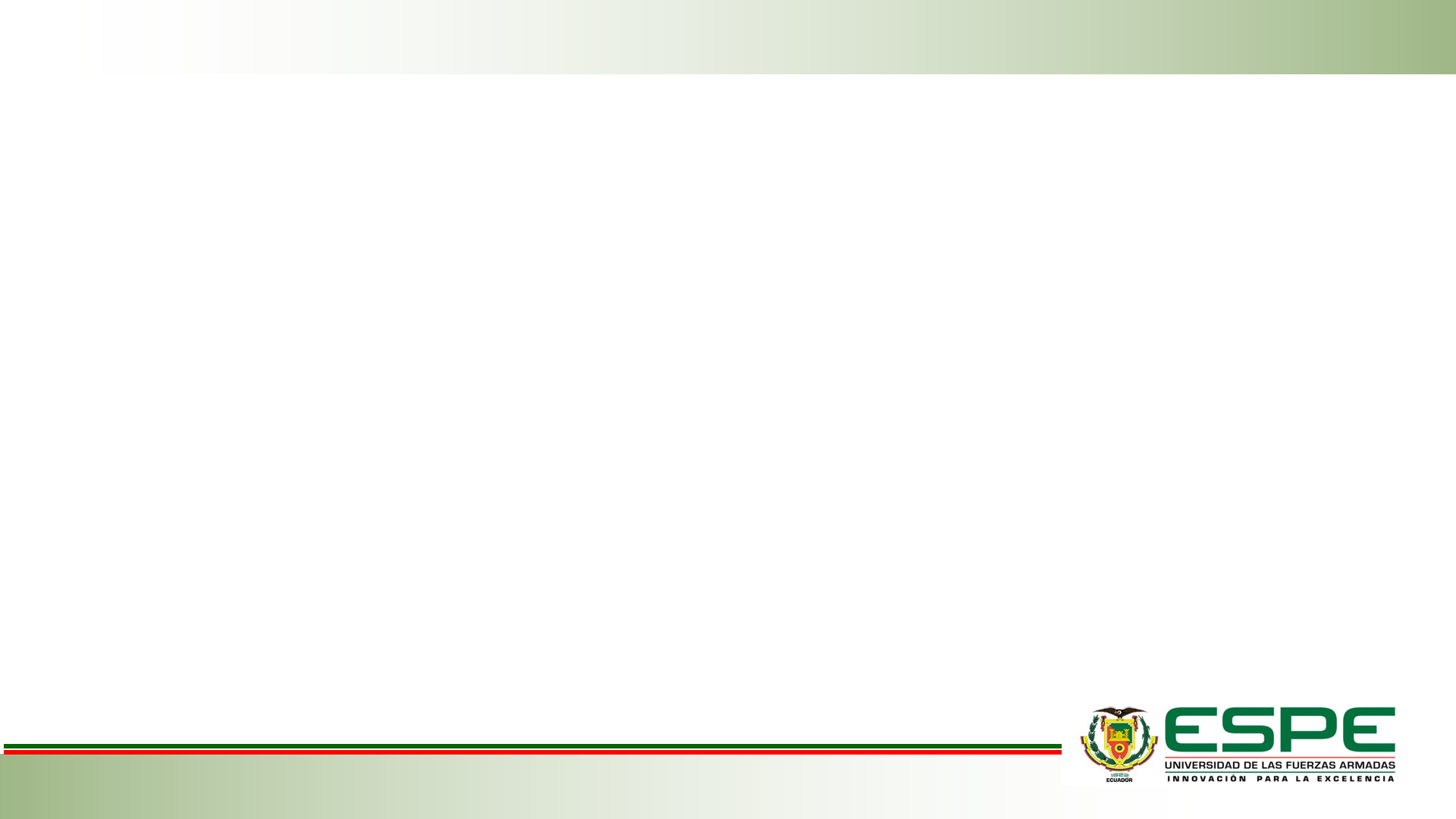 Transformación teórica de Pseudomonas fluorescens
Protocolo por Chuanchuen et al. (2002)
Medio King B permite la detección de síntesis de pioverdina.
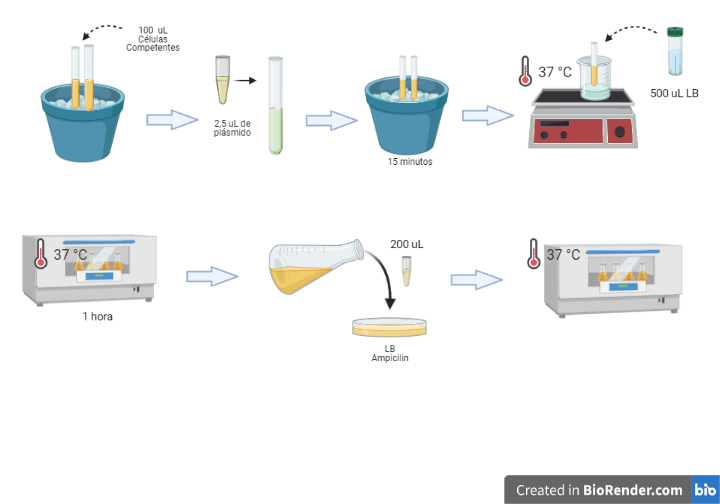 Probado en: 
Escherchia. coli 
Pseudomonas sp.
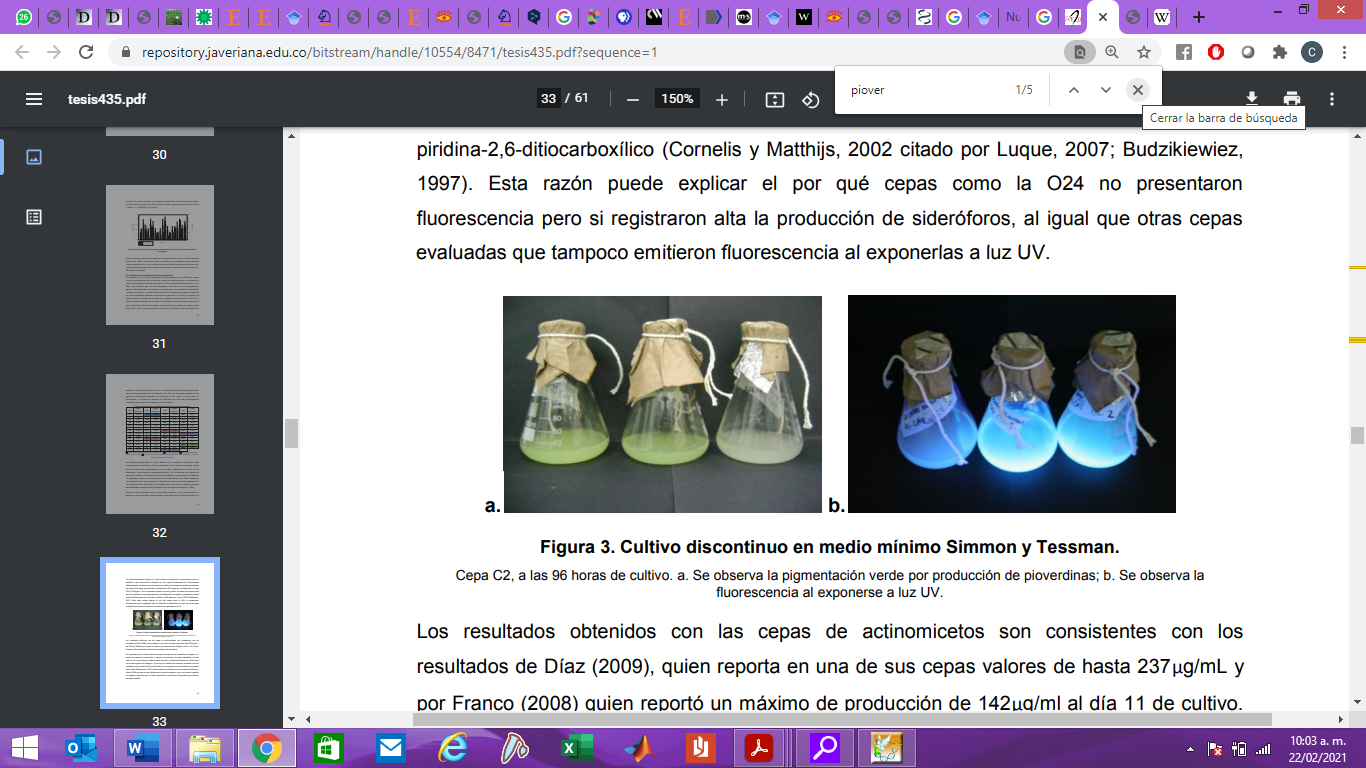 Es posible aumentar volumen de ADN
a.) Pigmentación amarillo verdoso débil b.) Fluorescencia bajo luz UV
Conteo de colonias
(Venner & Hernández, 2009)
19
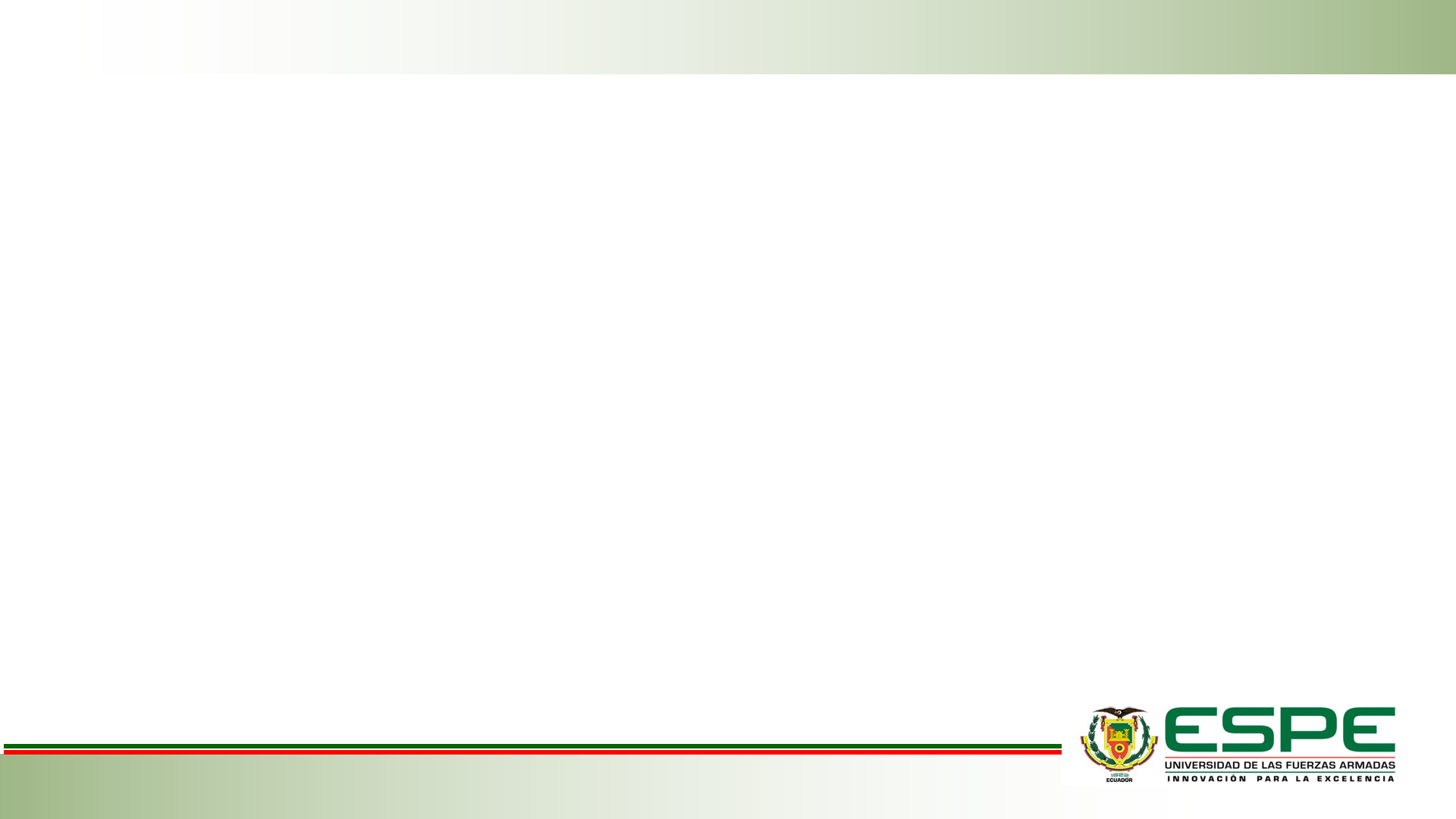 Evidencia científica del efecto de sideróforos de Pseudomonas fluorescens sobre Fusarium oxysporum
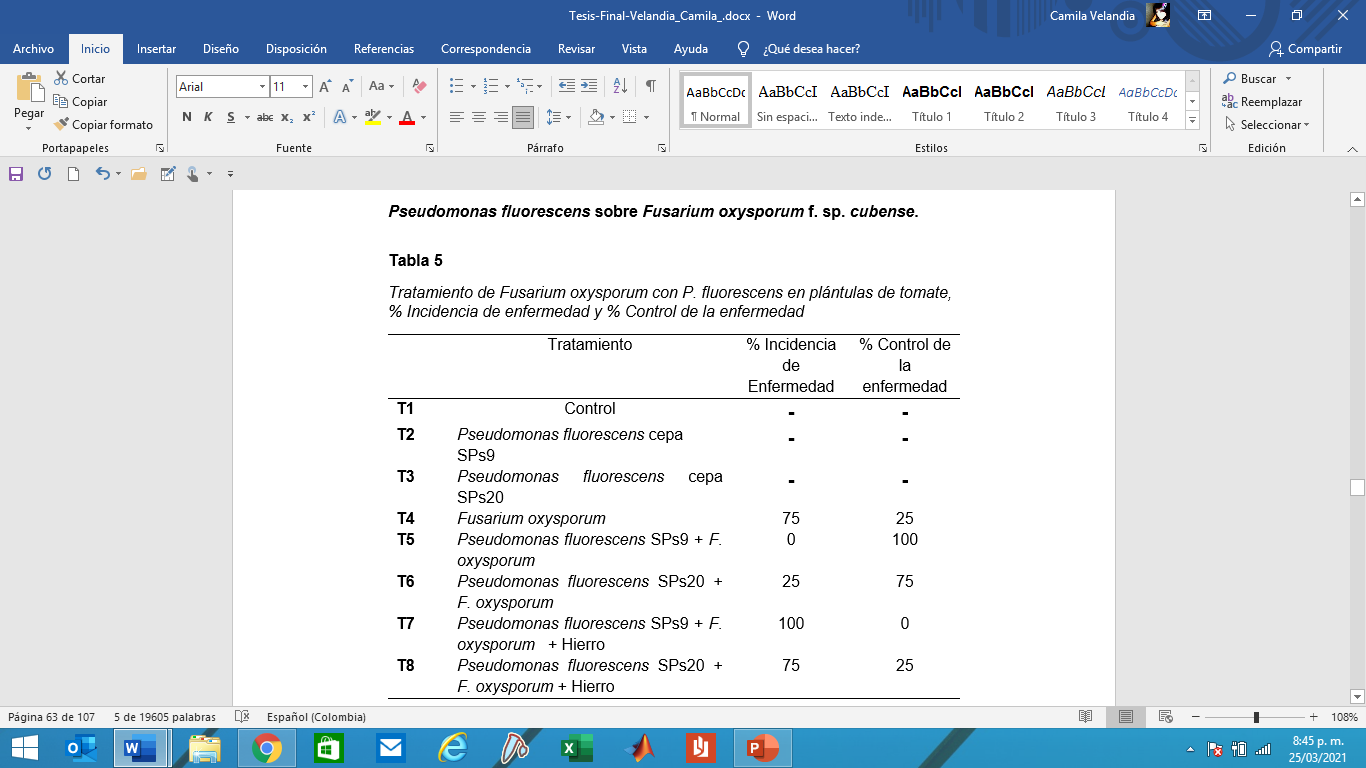 Inoculación previa de P. fluorescens
leve amarillamiento de las hojas en un 20% de las plántulas tratadas
Sivamani & Gnanamanickam, (1987) , presentó marchitamiento menos severo de las plántulas y mejor crecimiento de las raíces
(Neha Arya et al., 2018)
20
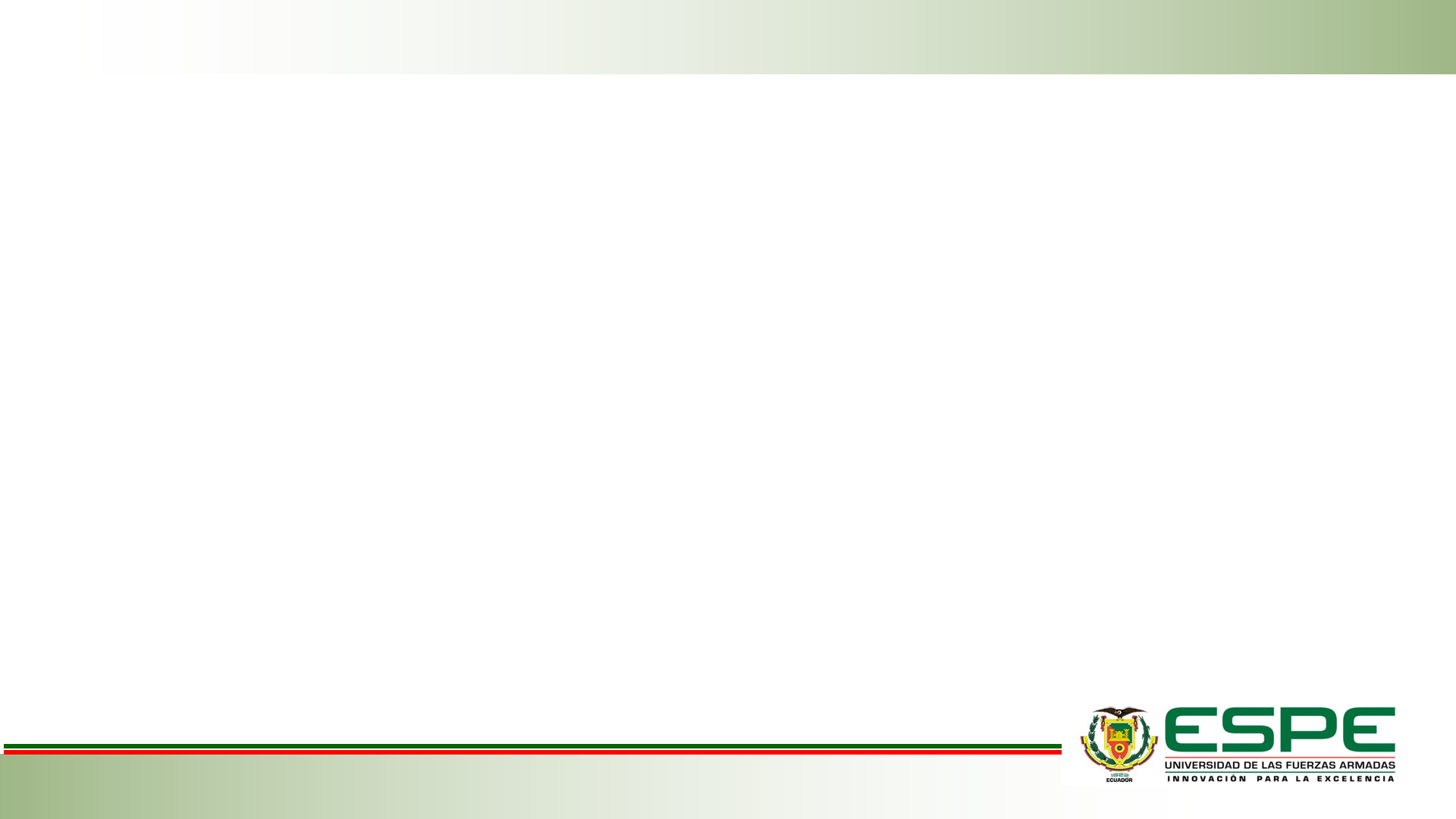 Sideróforos en presencia de Hierro
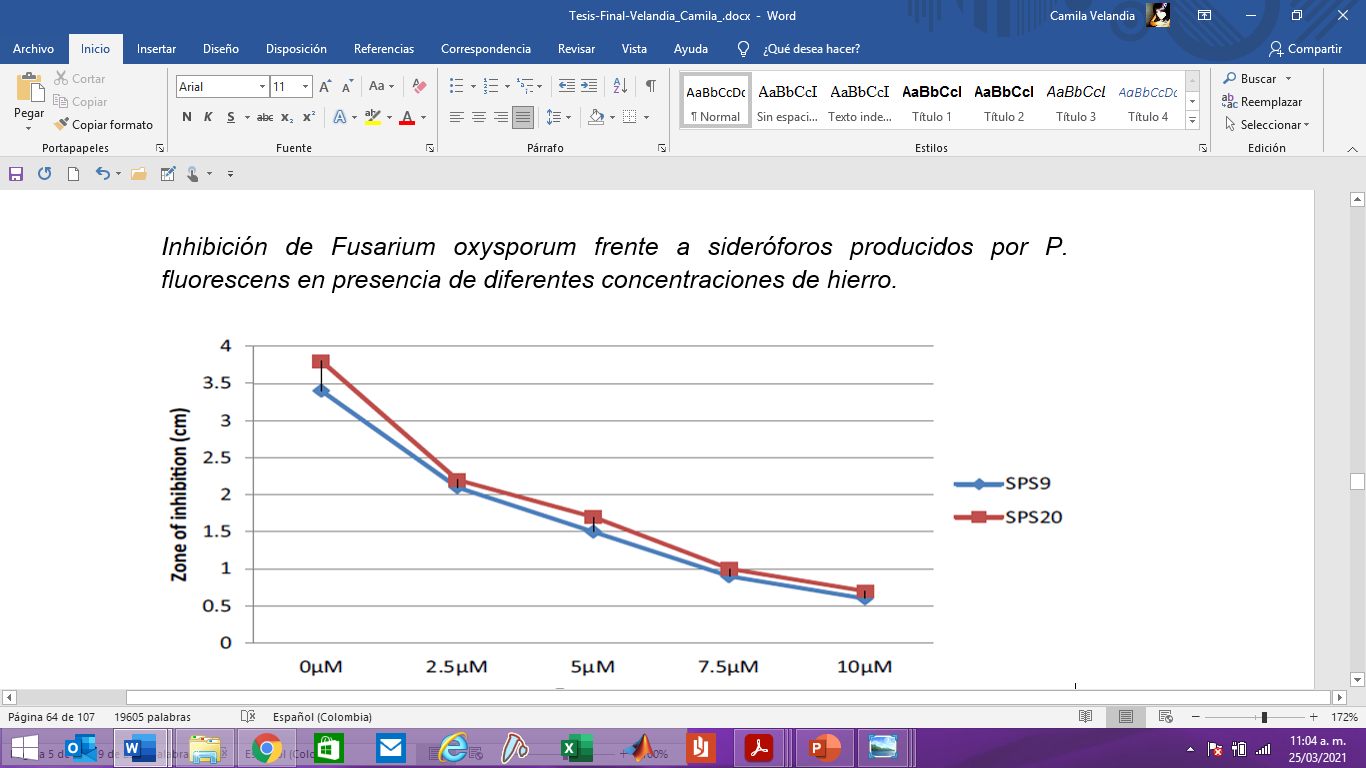 22
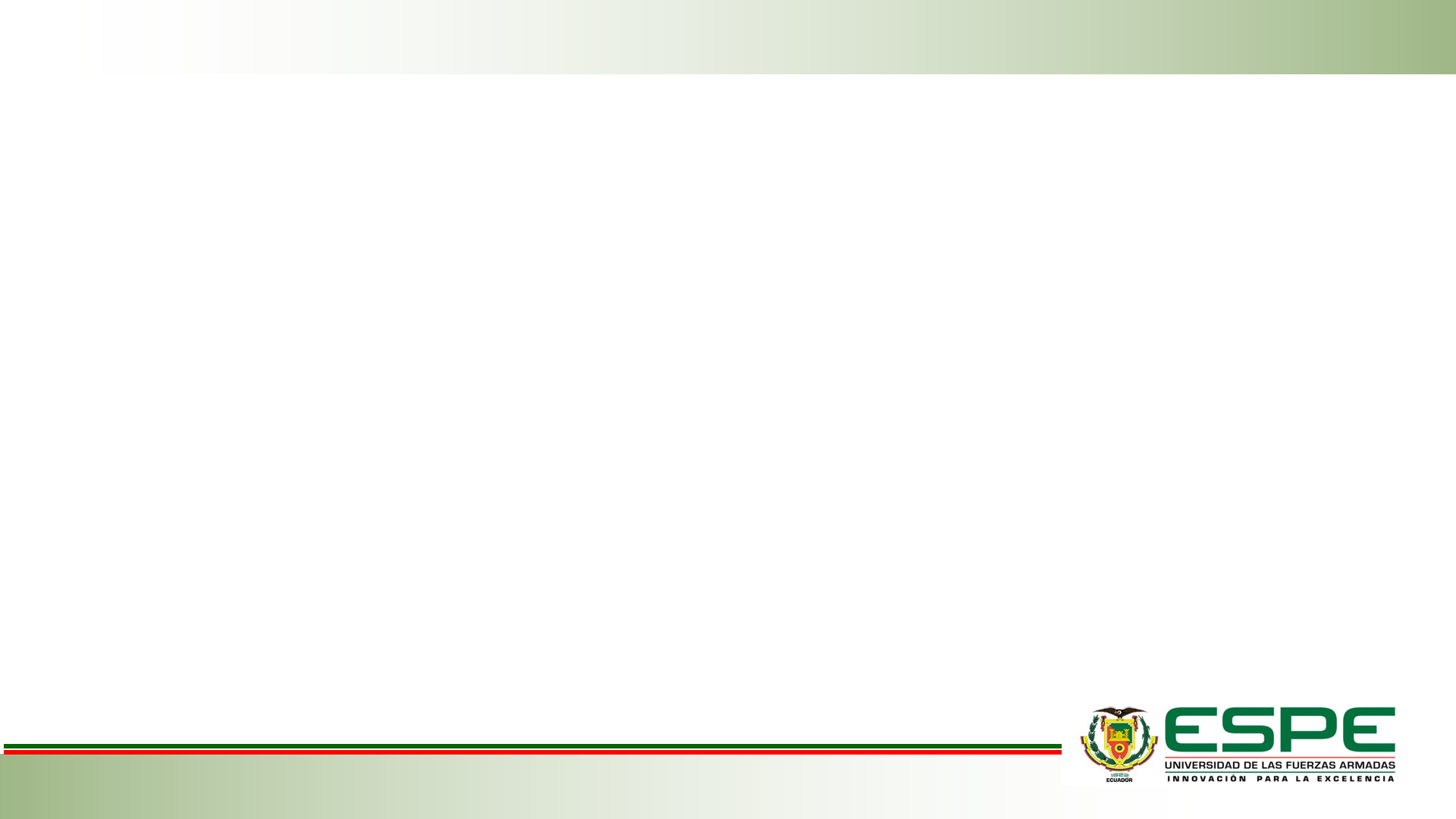 CONCLUSIONES
Para el diseño del constructo genético se utilizó únicamente la región codificante de PbrA, descartando la secuencia de los promotores naturales de PbrA y la secuencia de la caja Fur (represor natural de la síntesis de pioverdina).
El casete de expresión está diseñado para que Pseudomonas fluorescens sintetice la proteína de manera constitutiva. Se clonó en el plásmido pUC-19 con el ensamblaje RFC10.
El modelo matemático determinista representa la expresión constitutiva del gen PbrA, que permitió predecir cuantitativamente la cantidad aproximada de PbrA en el sistema de expresión Pseudomonas fluorescens. La simulación fue realizada en Matlab con la función ODE45 y los resultados predijeron 666600 moléculas de PbrA en 8,33 horas.
Para transformar Pseudomonas fluorescens se investigó protocolos de acuerdo a la evidencia científica de transformación evaluada en Pseudomonas sp. y Escherichia coli, la transformación entre las dos especies fue comparable. Además, el protocolo resulta ser muy práctico para la elaboración de Pseudomonas competentes y es indicado para proyectos de investigación ya que no requiere equipos sofisticados, es eficiente y el tiempo de trabajo es óptimo.
Los sideróforos producidos por Pseudomonas fluorescens disminuyen el crecimiento de FOC, suprimen los síntomas de la enfermedad y aumentan la biomasa de las plantas. Protegen a las plantas mediante un mecanismo de competencia. Es decir, atrapan el hierro del medio y para que los patógenos no lo pueden utilizar.
21
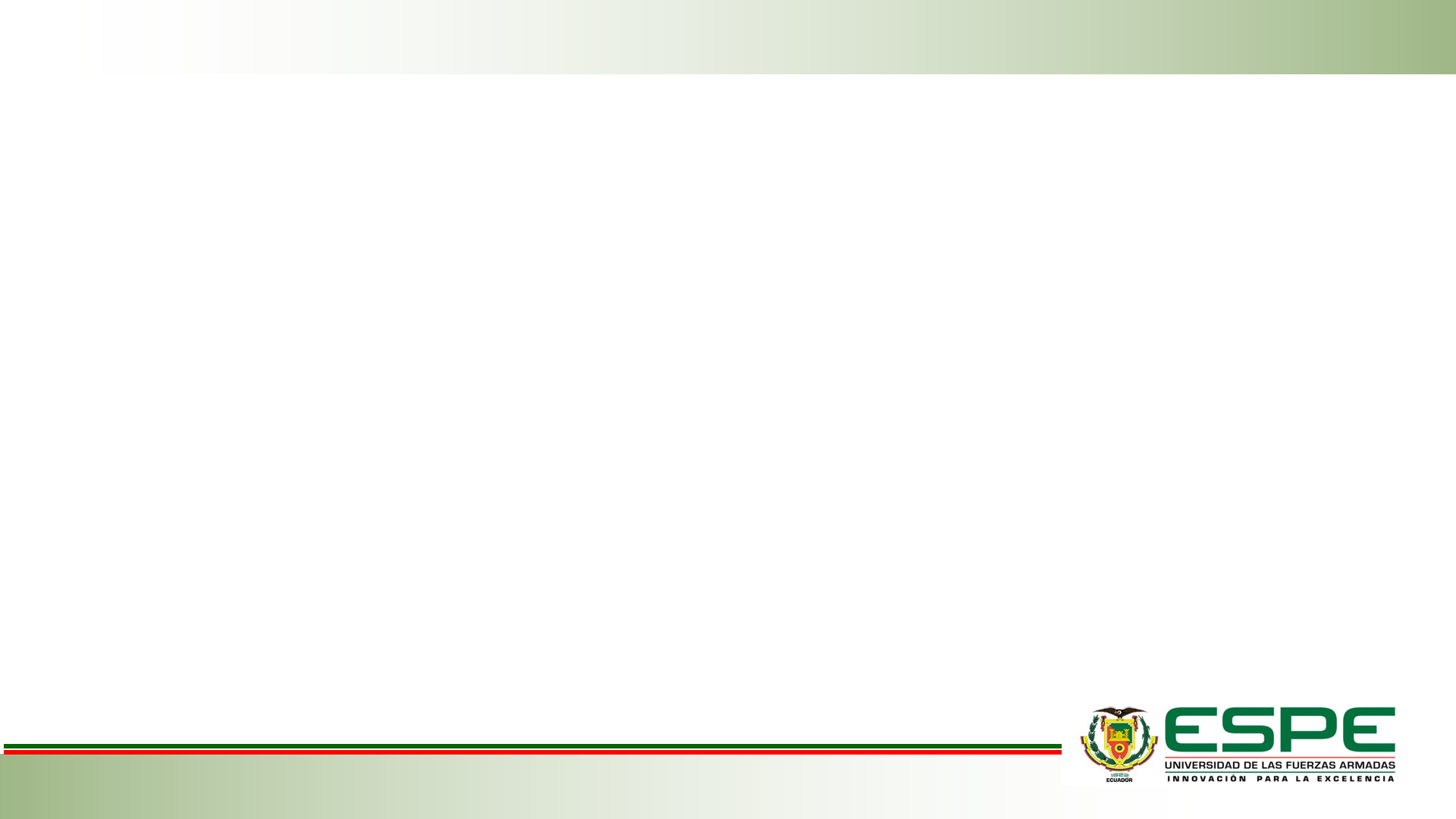 RECOMENDACIONES
Es importante forjar conocimientos de modelación matemática en sistemas biológicos y el uso de softwares matemáticos para predecir los resultados antes de la experimentación en el laboratorio. 

Probar la simulación con modelación estocástica para comparar resultados entre el modelo determinista y el modelo estocástico y así observar la variabilidad de resultados en cada proceso.

Elaborar constructos genéticos para sistemas de expresión diferentes a Pseudomonas fluorescens pero que sean organismos autóctonos de la rizosfera de la planta de plátano y banano como algunas especies de Bacillus.

Sintetizar el constructo genético diseñado para la expresión de PbrA y probar in vitro con los protocolos de transformación investigados en una cepa de Pseudomonas fluorescens.
22
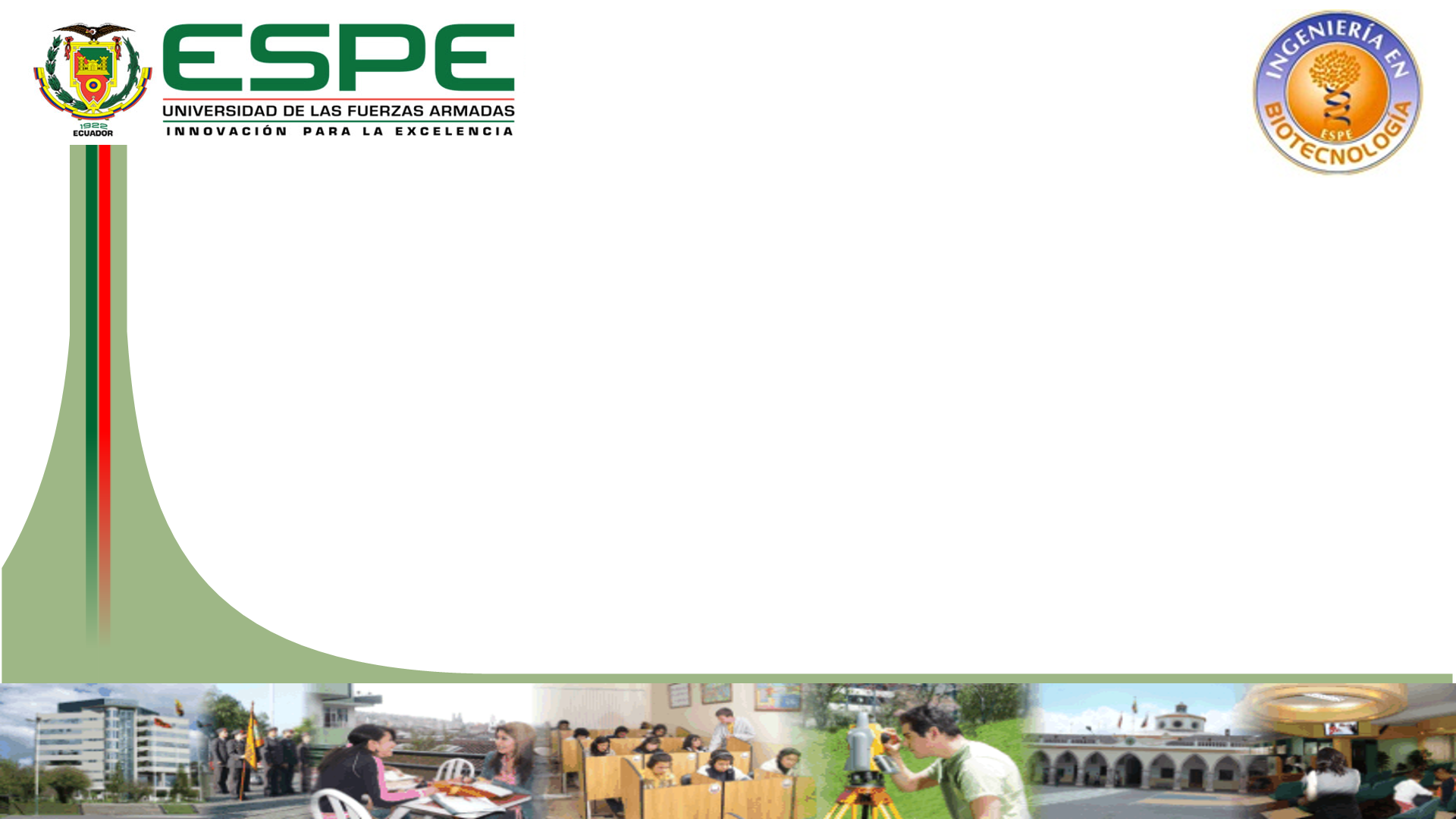 AGRADECIMIENTOS
Dr. Francisco Flores
Director del proyecto
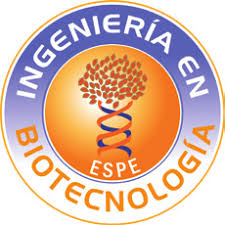 Alma Koch MSc. 
Co-director del proyecto
Karina Ponce MSc. 
Directora de carrera
Familiares y amigos
22
[Speaker Notes: Muy buenas tardes miembros del tribunal, amigos y familiares que me acompañan a la presentación de mi proyecto de investigación, que tiene como titulo ………………..]